Addressing Firearm Violence In  Medical Education
Karen Sheehan, MD, MPH
Professor of Pediatrics, Medical Education, and Preventive Medicine
ksheehan@luriechildrens.org
@karensheehanmd
Addressing Firearm Violence Injury In  Medical Education
Karen Sheehan, MD, MPH
Professor of Pediatrics, Medical Education, and Preventive Medicine
ksheehan@luriechildrens.org
@karensheehanmd
Objectives
Epidemiology of firearm injury in the United States

How to engage trainees in firearm injury prevention research, education, and advocacy
3
Disclosures
I have nothing to disclose.

The data presented in this webinar are from epidemiologic sources. When outcomes and associations are presented by race, race is a social construct.
4
A little about me
NU/CMH/Lurie Children’s lifer
Trained as a Pediatric Emergency Medicine physician, now practice general pediatrics
Have worked for 30 years on preventing injury and violence
Teach PH 414: Injury and Violence Prevention in the MPH Program
Associate Chair, Advocacy, Department of Pediatrics
Serve as a group leader for NU Area of Scholarly Concentration (AOSC) and mentor many students on their research
Formerly led FSM’s Health and Society Element Group
Created and co-direct, Community Health Advocacy Initiative (CHAI)
5
Where to start to learn about the epidemiology of firearm injury?
6
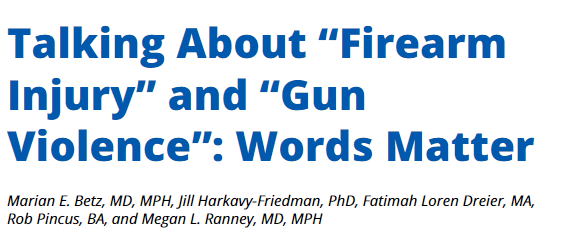 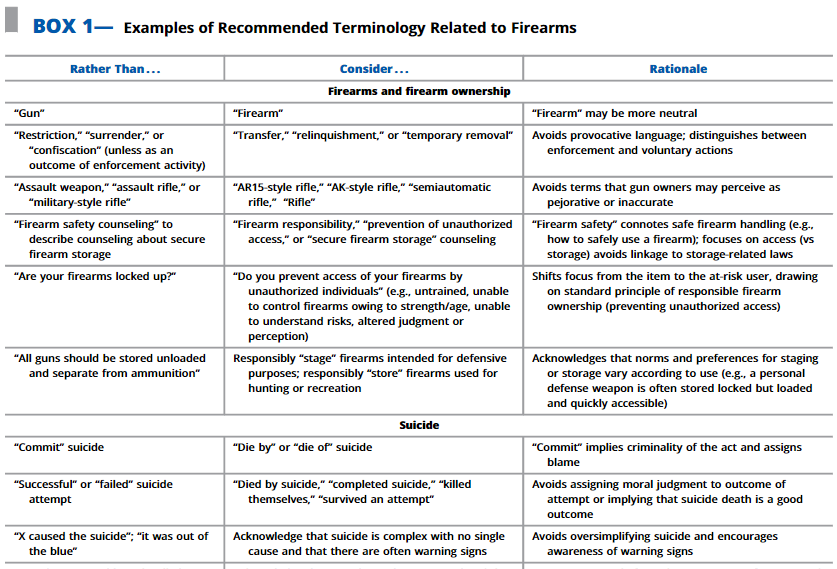 https://ajph.aphapublications.org/doi/10.2105/AJPH.2021.306525
CDC’s Injury Center (NCIPC)
https://www.cdc.gov/injury/index.html
8
9
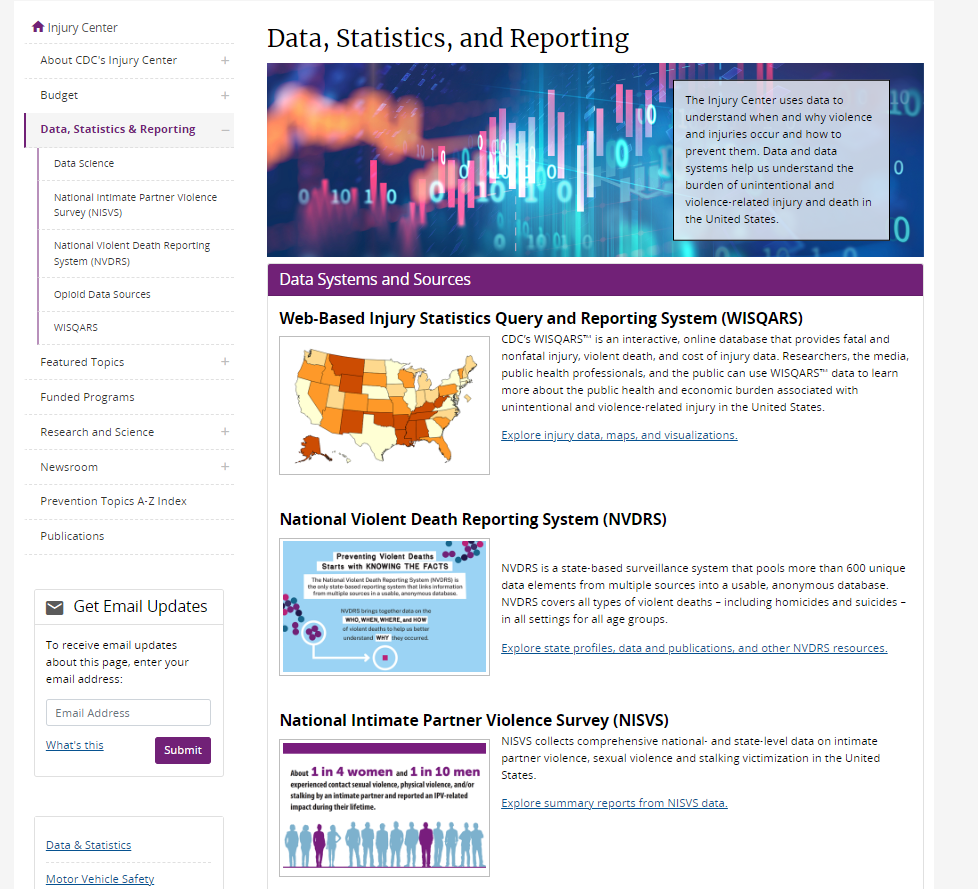 https://www.cdc.gov/injury/data-statistics-reporting.html
10
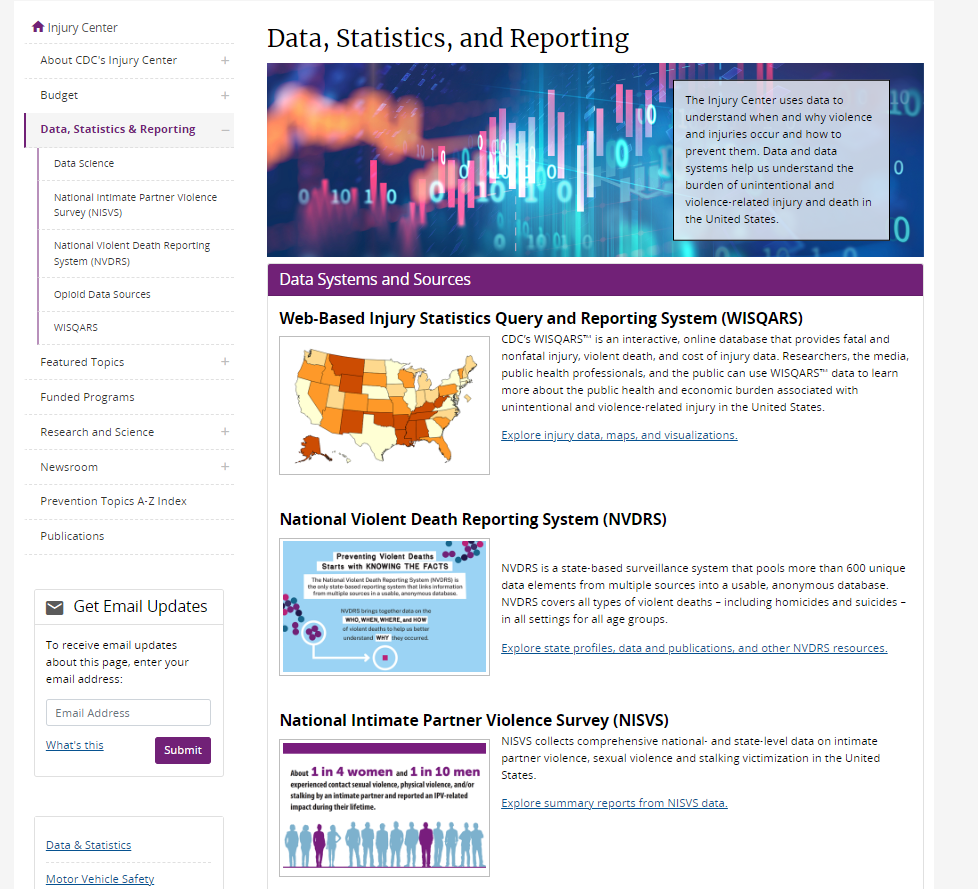 https://www.cdc.gov/injury/data-statistics-reporting.html
11
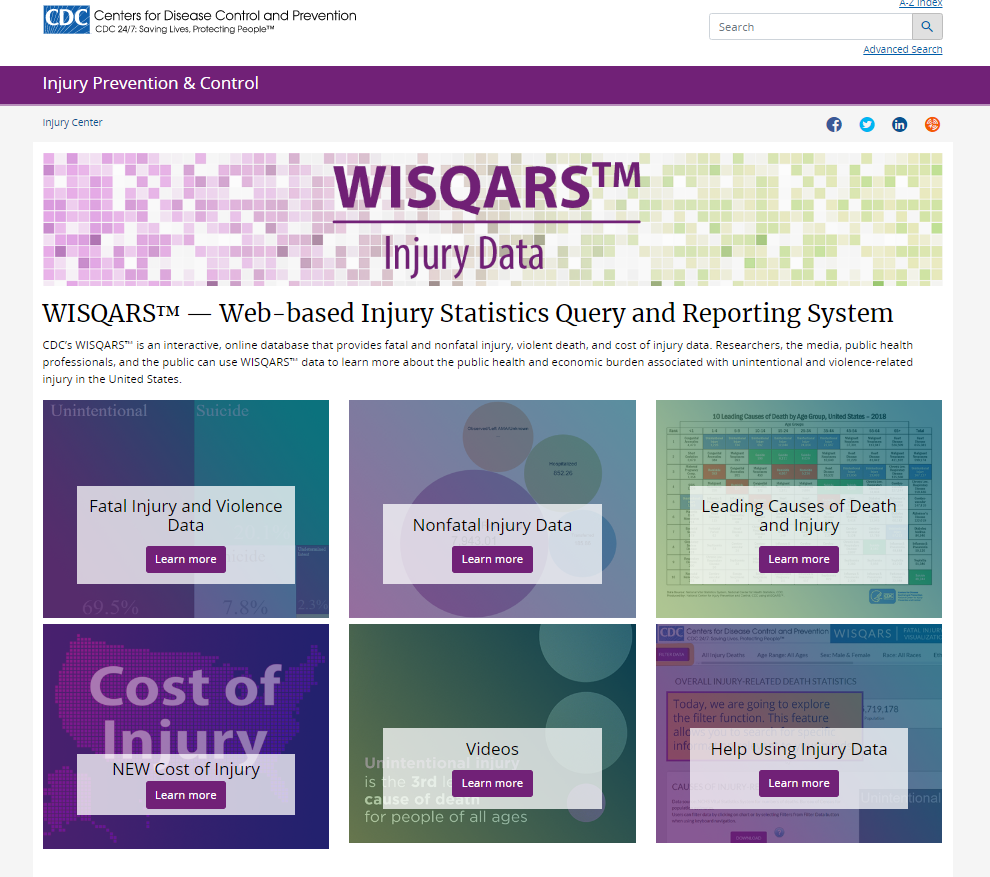 https://www.cdc.gov/injury/wisqars/index.html
12
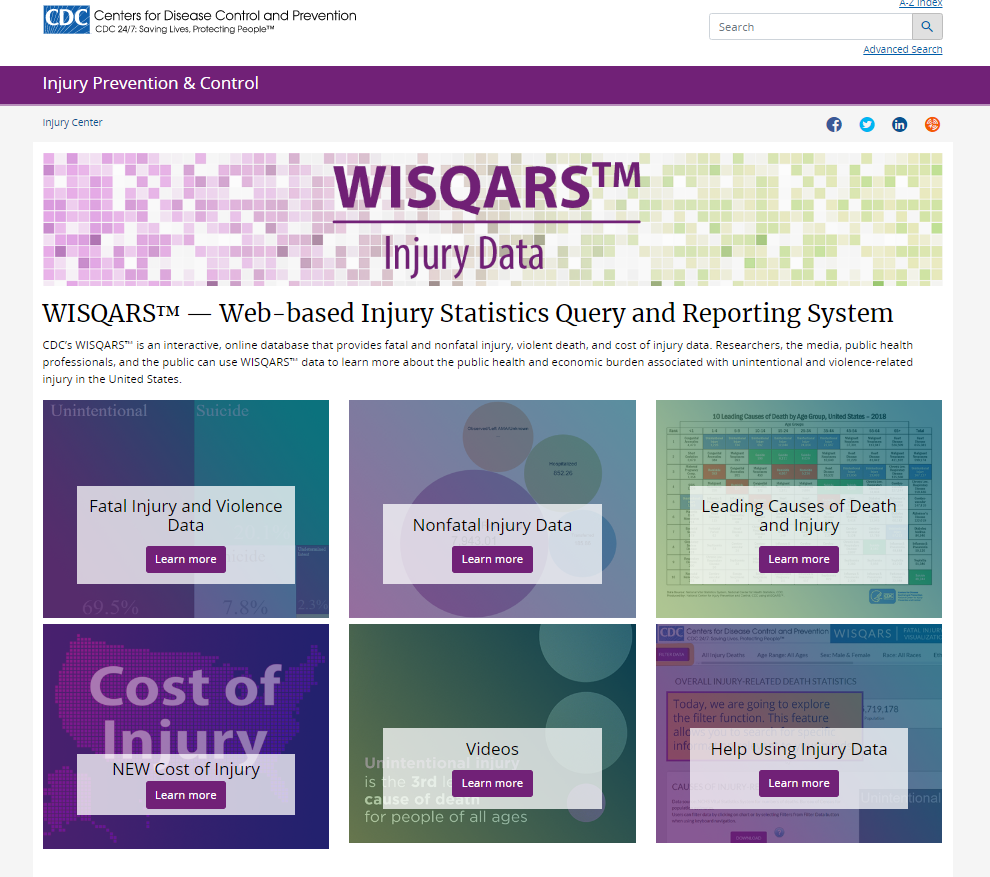 https://www.cdc.gov/injury/wisqars/index.html
13
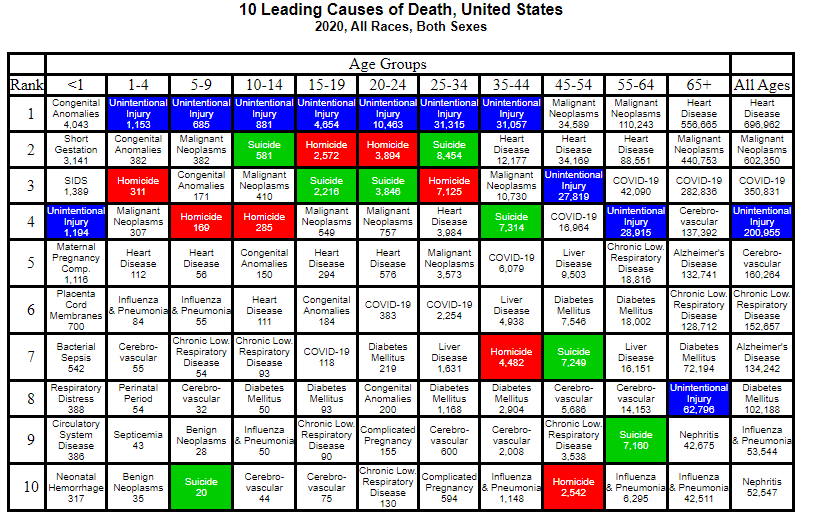 https://wisqars.cdc.gov/cgi-bin/broker.exe
14
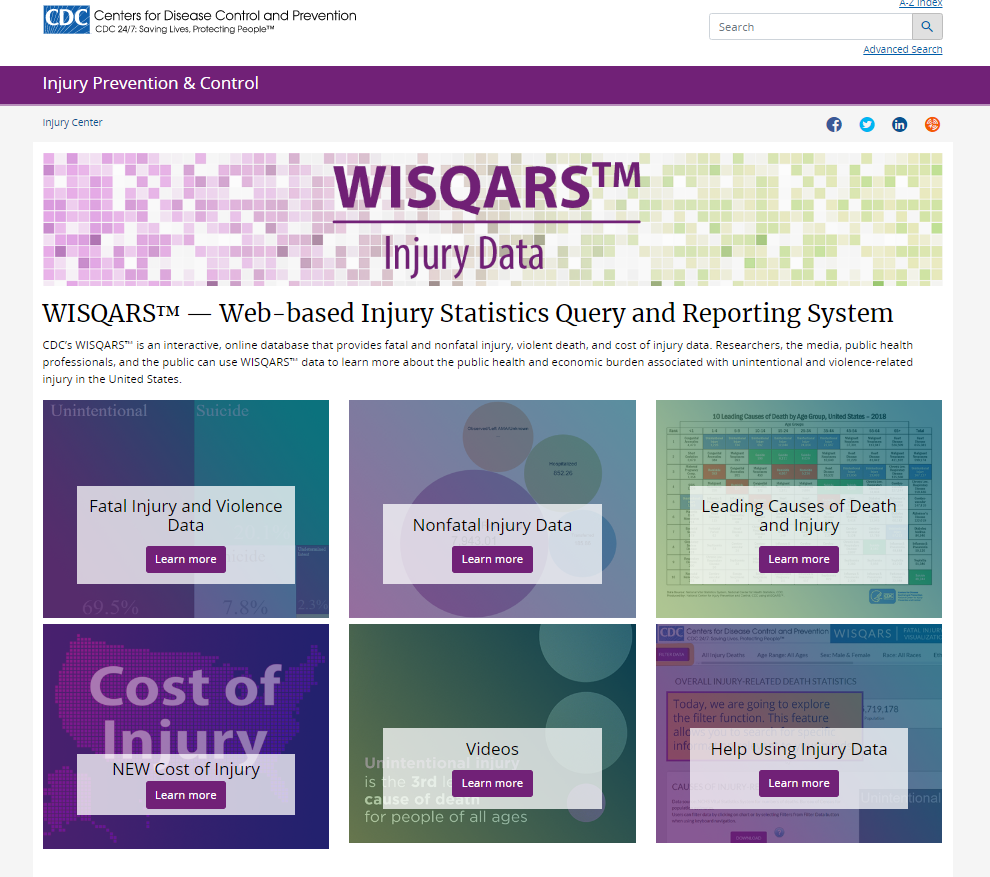 https://www.cdc.gov/injury/wisqars/index.html
15
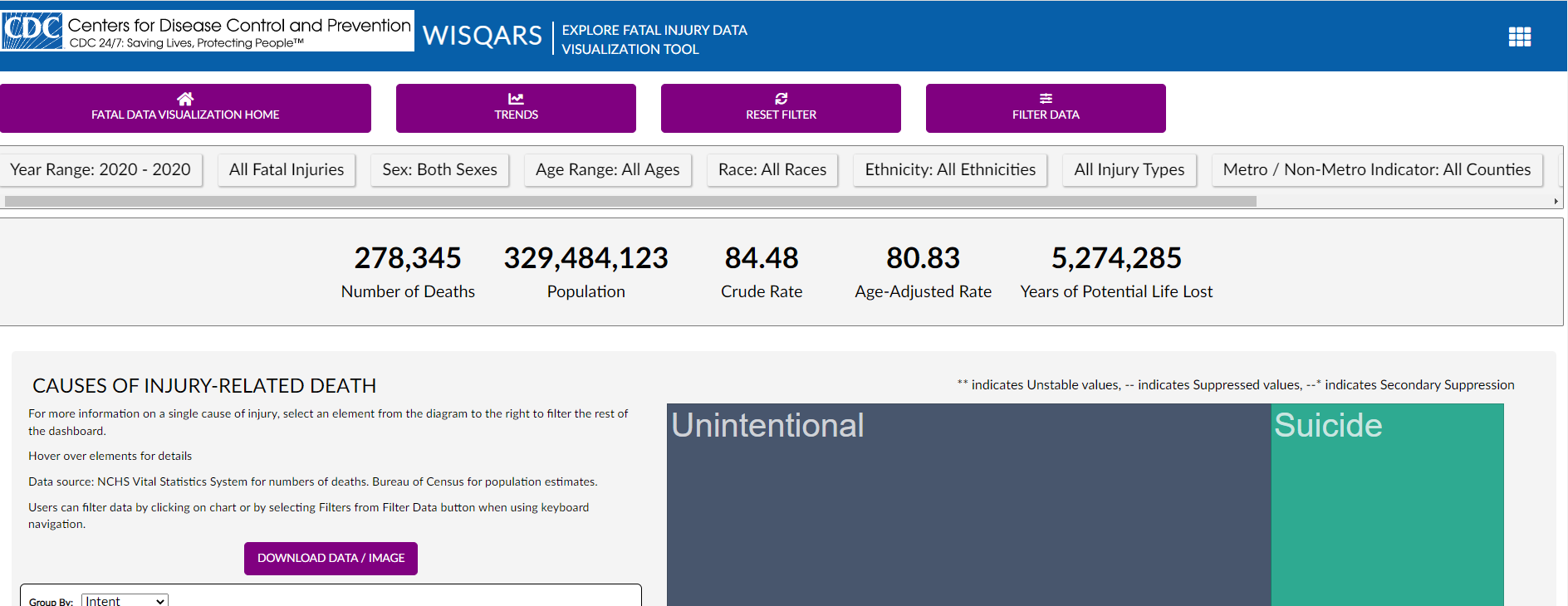 16
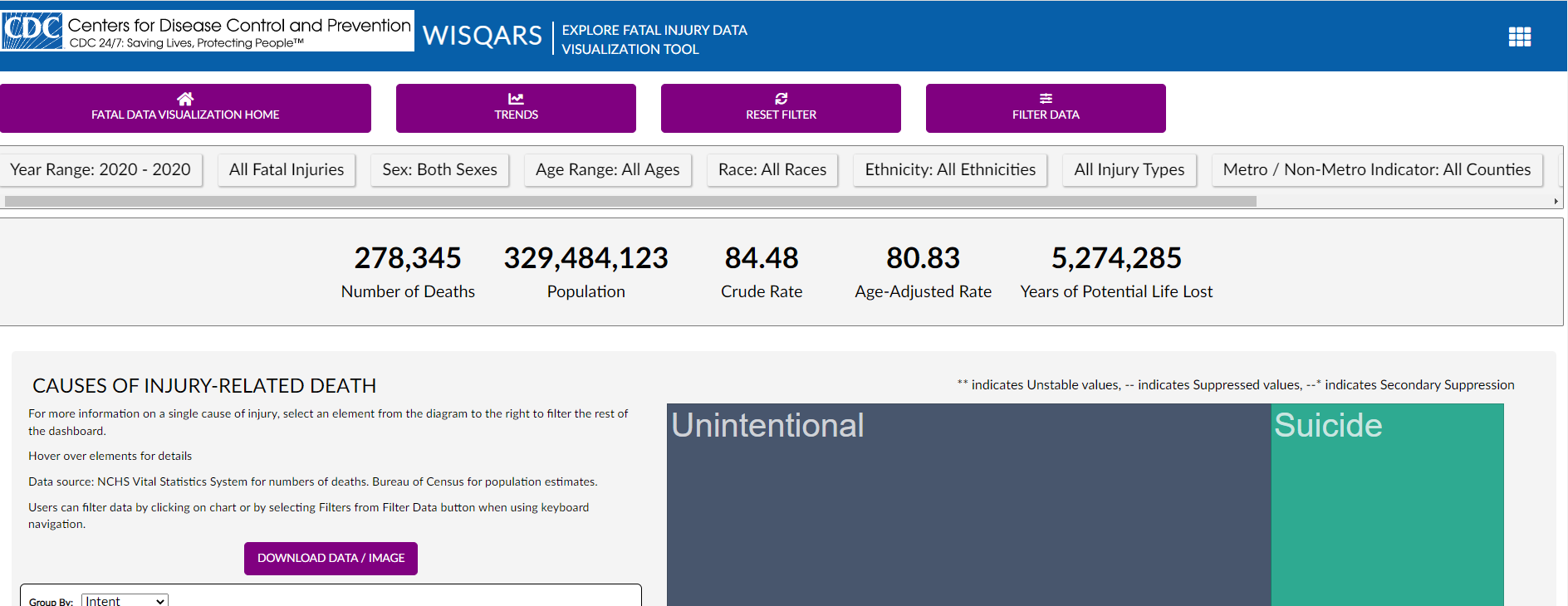 17
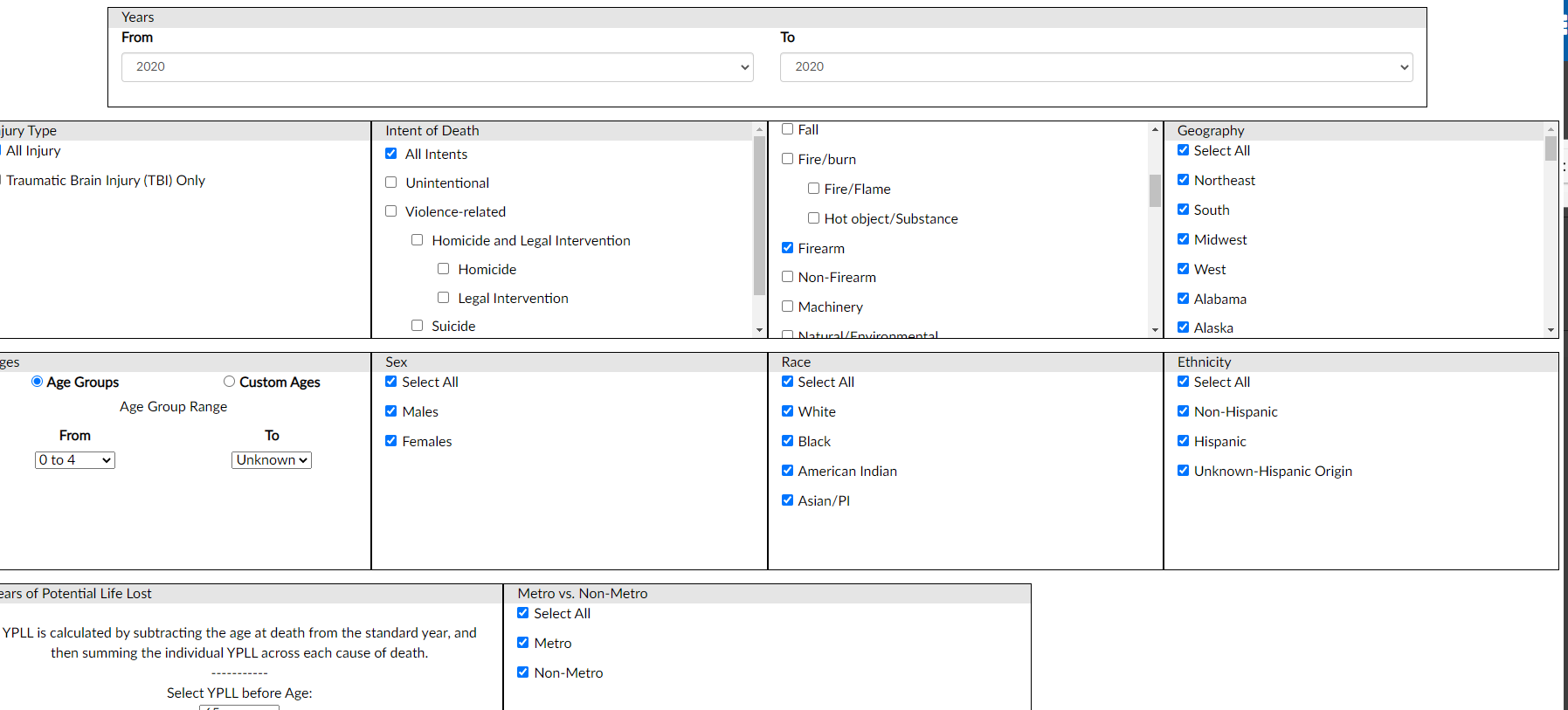 18
45,222 U.S. Firearm Deaths, 2020All Ages, All Races, All Sexes
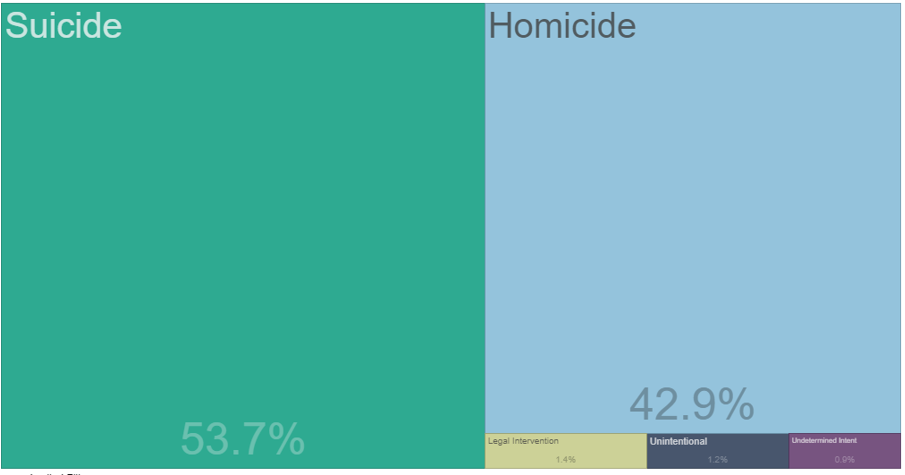 19
Firearm Death Rate, All Intents, 2020per 100,000, All Ages, All Races, All Sexes
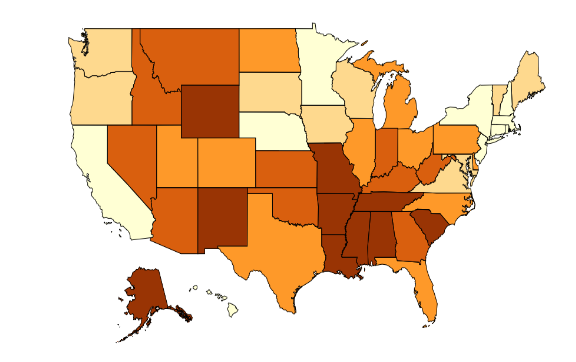 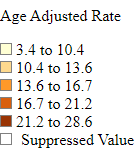 20
U.S. Firearm Deaths by Sex, 2020All Races
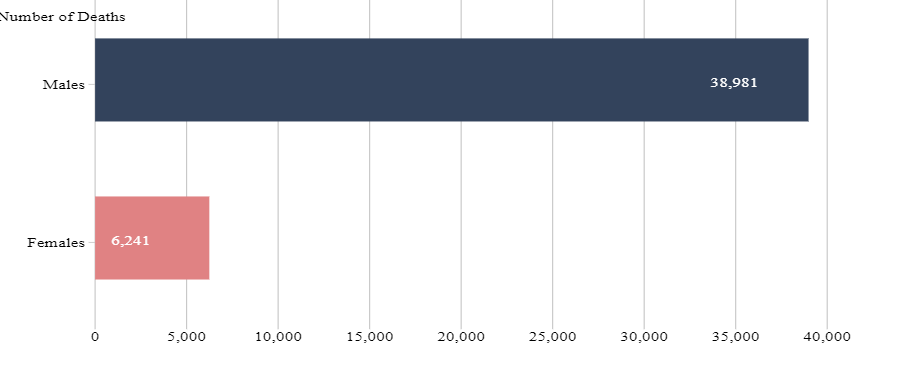 21
U.S. Firearm Death Rate by Age, 2020All Races, All Sexes
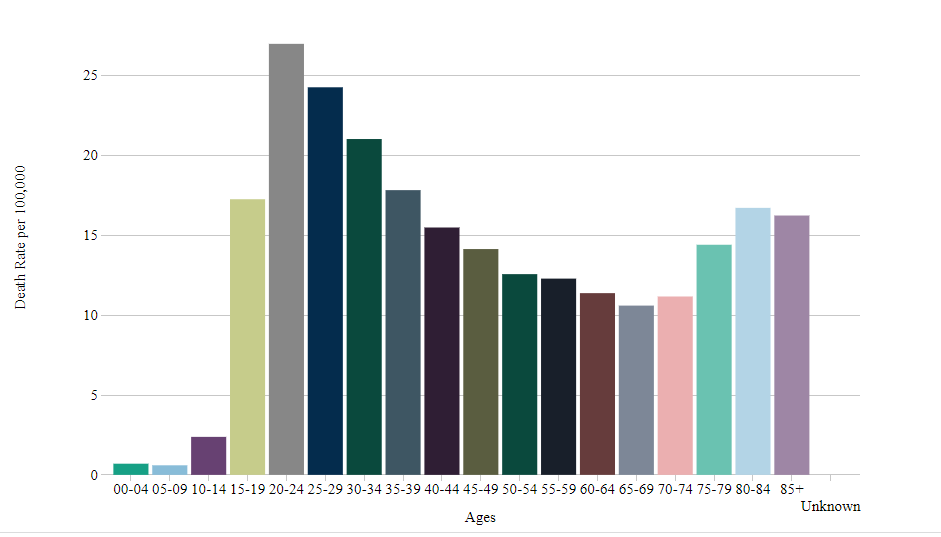 22
U.S. Firearm Deaths By Race, 2020Numbers and Rates, All Ages, All Sexes
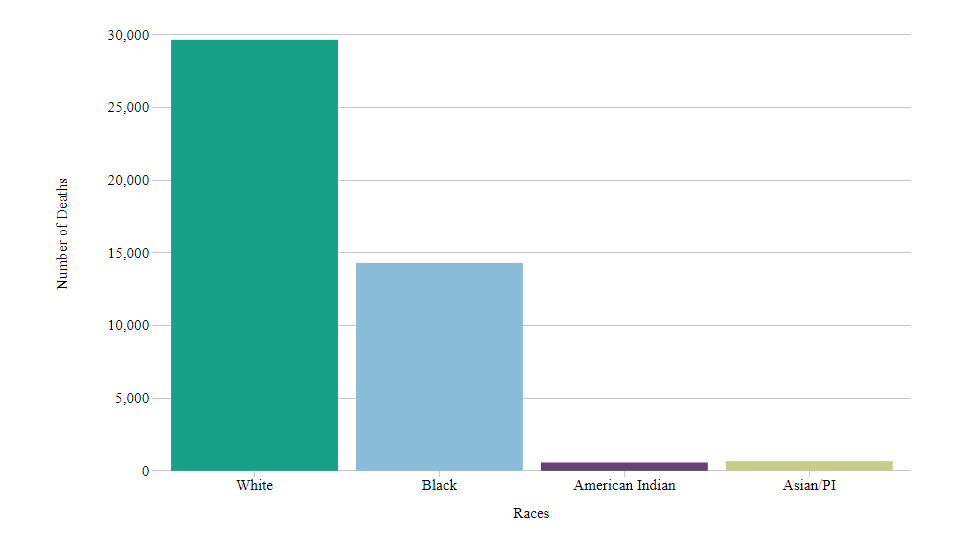 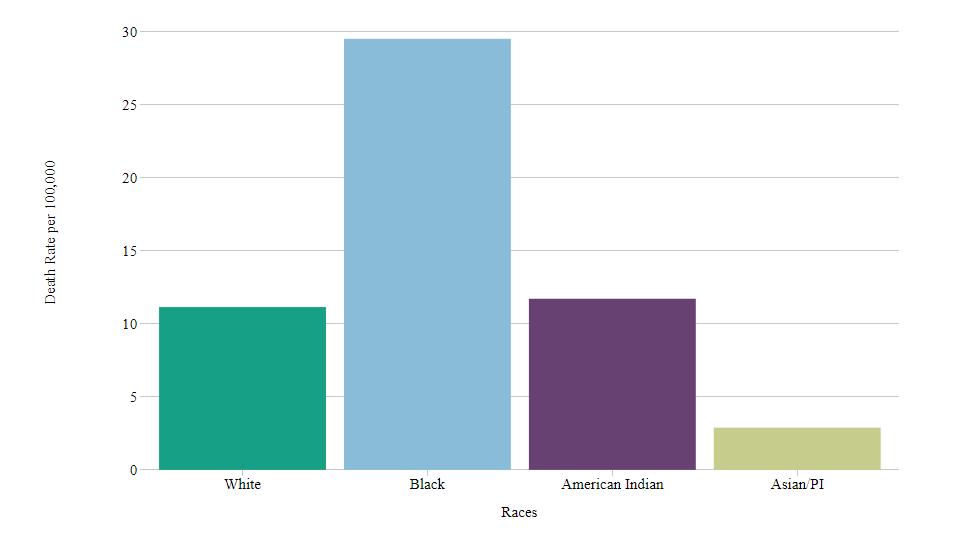 23
Intent of Firearm Death Varies by Age, 2020
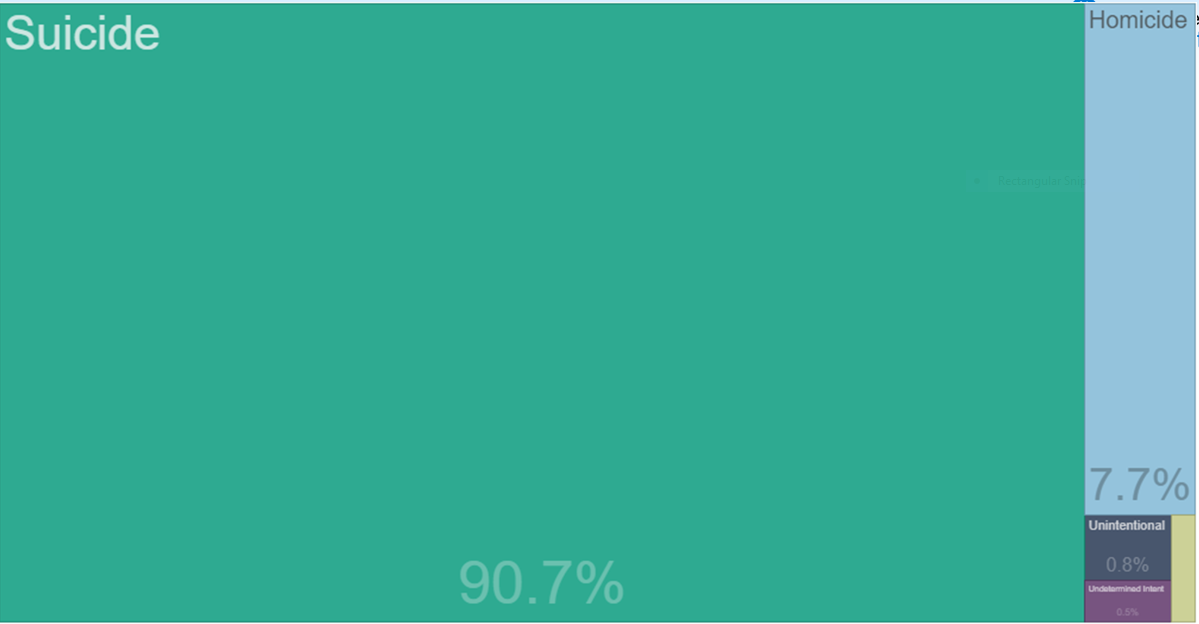 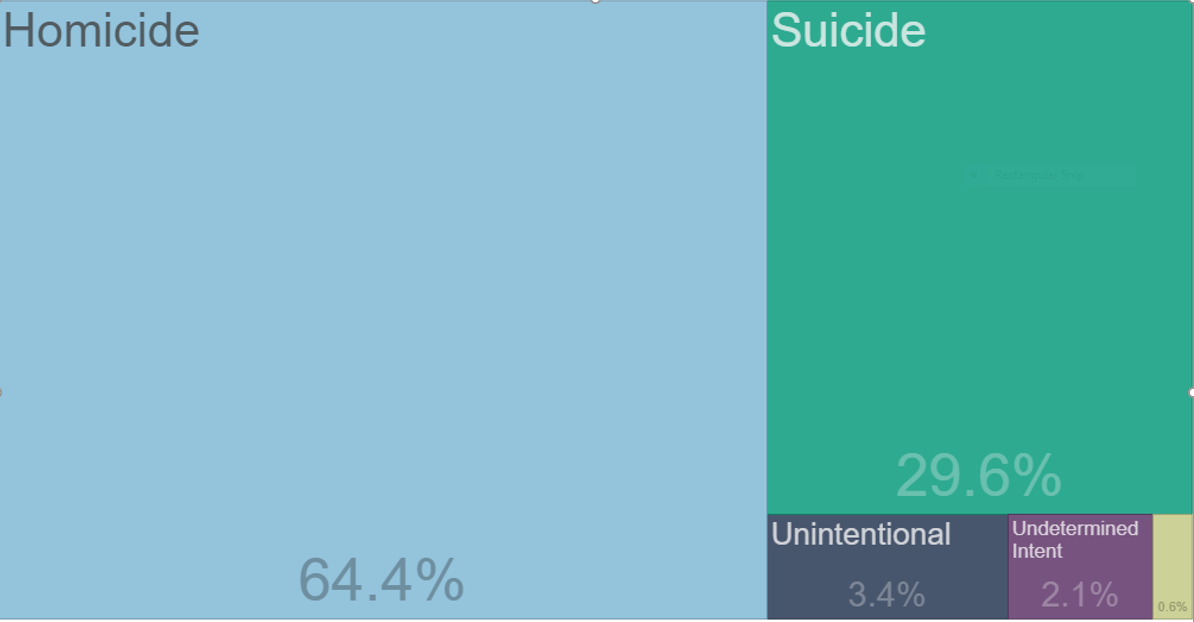 0-19 years
4,368 deaths
65-85+ years
 7,135 deaths
24
2020 U.S. Firearm Homicide & Suicide Death Rates All Races, All Sexes
Suicide
Homicide
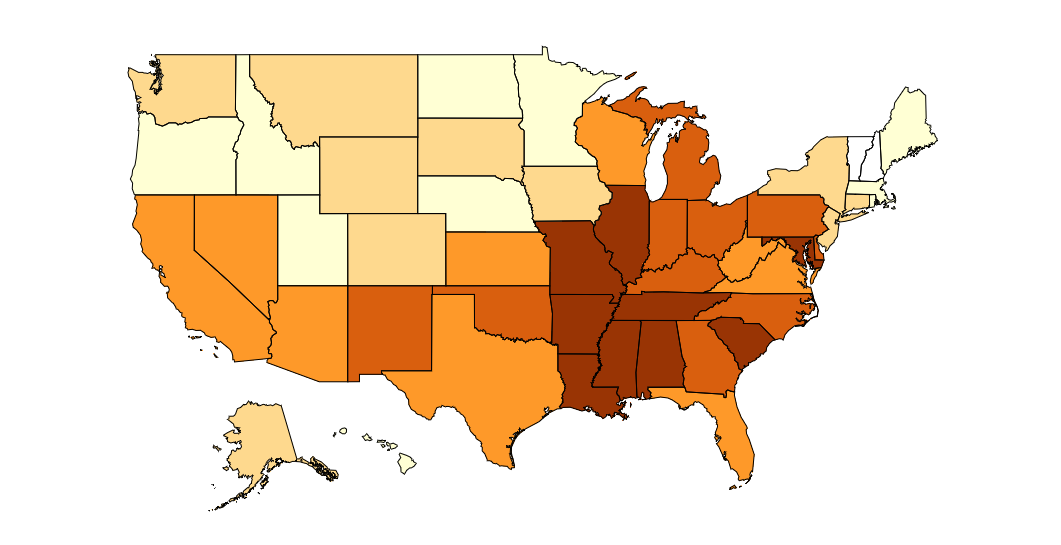 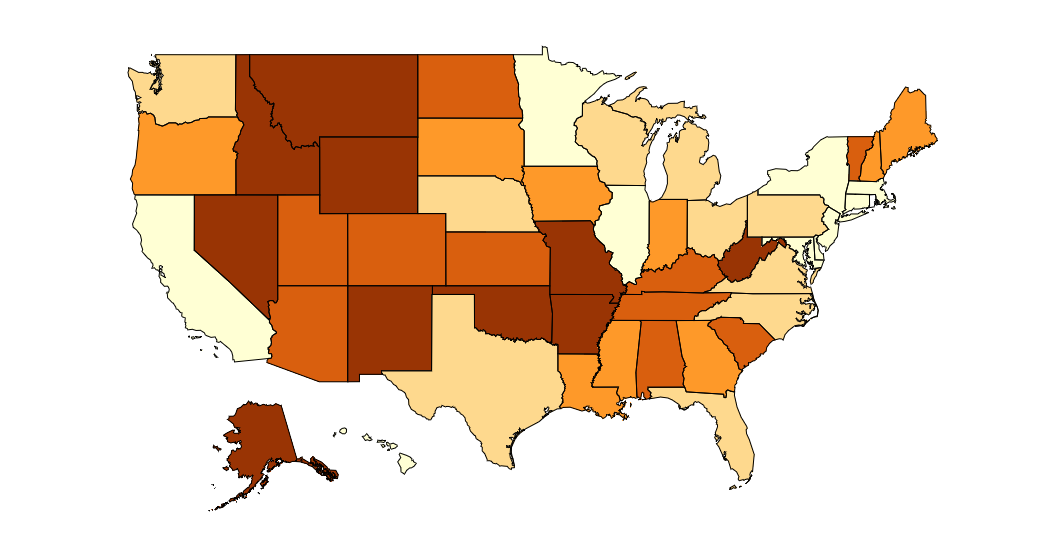 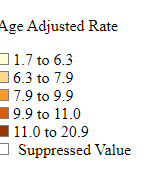 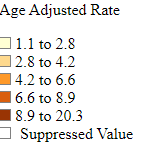 25
US, Firearm vs. MVC, 0-19 years
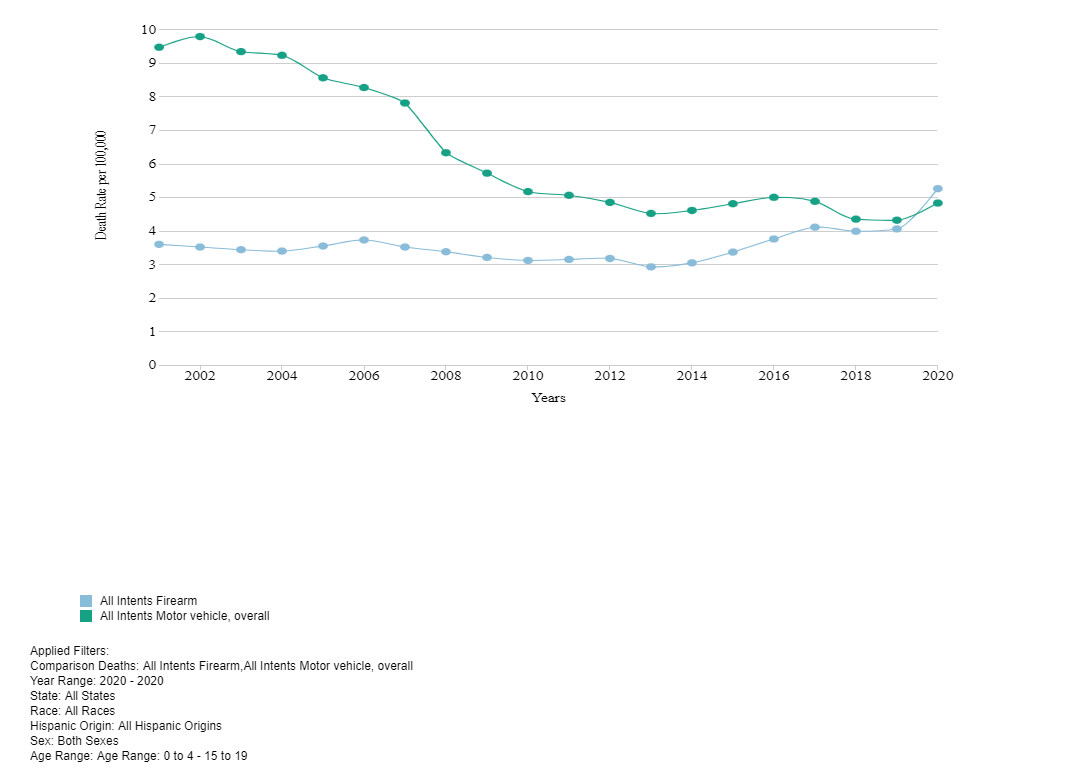 Illinois, Firearm vs. MVC, 0-19 years
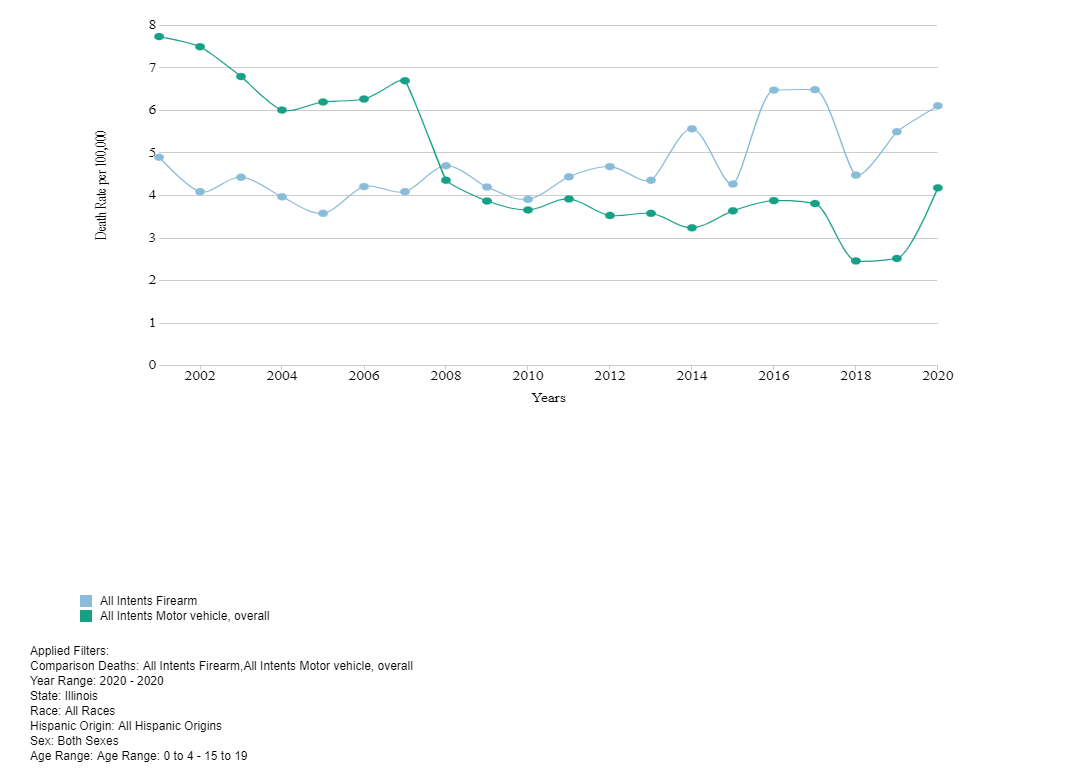 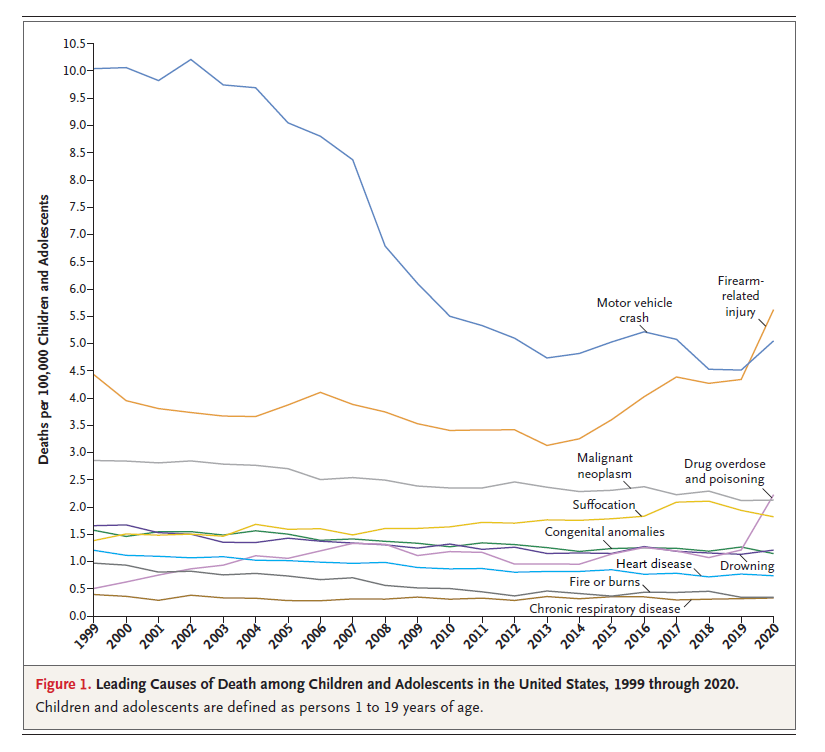 Mortality Rates (Deaths per 100,000 to 2016.
Goldstick et al
https://www.nejm.org/doi/full/10.1056/nejmc2201761
Cunningham RM et al. N Engl J Med 2018;379:2468-2475
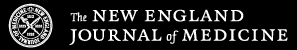 [Speaker Notes: Figure 1 Mortality Rates (Deaths per 100,000 Children and Adolescents) for the 10 Leading Causes of Death in the United States from 1999 to 2016. Data were obtained from the Wide-ranging Online Data for Epidemiologic Research (WONDER) system of the Centers for Disease Control and Prevention (CDC), known as CDC WONDER,2 according to the codes of the International Classification of Diseases, 10th Revision (ICD-10),3 for the leading causes of death among children and adolescents. Age was restricted to children and adolescents 1 to 19 years of age.]
All Intents, U.S., Firearm Deaths, 0-24 yearsAll Sexes, All Races & Ethnicities
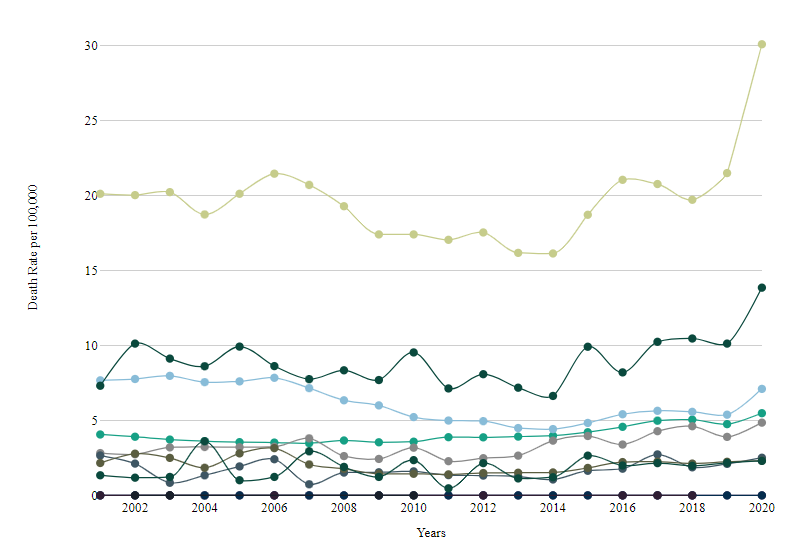 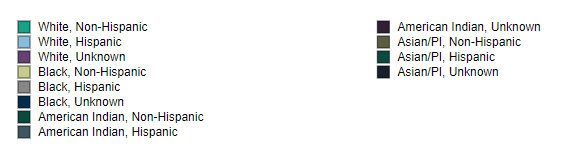 29
Suicide and Homicide Rates,United States 2011-2020
Suicide
Rate (age-adjusted) per 100,000
Source: CDC, 2021
[Speaker Notes: Suicides consistently outnumber homicides. Historically, the homicide rate has not consistently shown the upward trend that we see with the suicide rate. However, the homicide rate did increase from 2019 to 2020 with rates of 6 and 7.8, respectively.


SOURCE: Centers for Disease Control and Prevention, National Center for Health Statistics. (2021). 1999-2020 Wide Ranging Online Data for Epidemiological Research (WONDER), Underlying Cause of Death files [Data file]. Retrieved from https://wonder.cdc.gov/Deaths-by-Underlying-Cause.html]
Means of Suicide among Males by Age, United States 2020
Source: CDC, 2021
[Speaker Notes: Firearms remain a consistent means of suicide for men over time. For men over the age of 65, firearms are used in over three-quarters of suicide deaths.


SOURCE: Centers for Disease Control and Prevention, National Center for Injury Prevention and Control. (2021). Web-based Injury Statistics Query and Reporting System (WISQARS) [online]. Retrieved from www.cdc.gov/injury/wisqars]
Means of Suicide among Females by Age, United States 2020
Source: CDC, 2021
[Speaker Notes: The means of suicide used by women changes with age. While younger women are most likely to die by suffocation, poisoning becomes a more common means of suicide as women age.


SOURCE: Centers for Disease Control and Prevention, National Center for Injury Prevention and Control. (2021). Web-based Injury Statistics Query and Reporting System (WISQARS) [online]. Retrieved from www.cdc.gov/injury/wisqars]
Rates of Suicide by Race/Ethnicity, United States 2011-2020
Rate (age-adjusted) per 100,000
Source: CDC, 2021
[Speaker Notes: Since 2011, the age-adjusted suicide death rate has increased for all races and ethnicities. For American Indian and Alaska Native populations, the age-adjusted suicide death rate increased from 16.5 per 100,000 in 2011 to 23.9 per 100,000 in 2020.


SOURCE: Centers for Disease Control and Prevention, National Center for Health Statistics. (2021). 1999-2020 Wide Ranging Online Data for Epidemiological Research (WONDER), Multiple Cause of Death files [Data file]. Retrieved from http://wonder.cdc.gov/ucd-icd10.html]
National Institute for Health Care Management
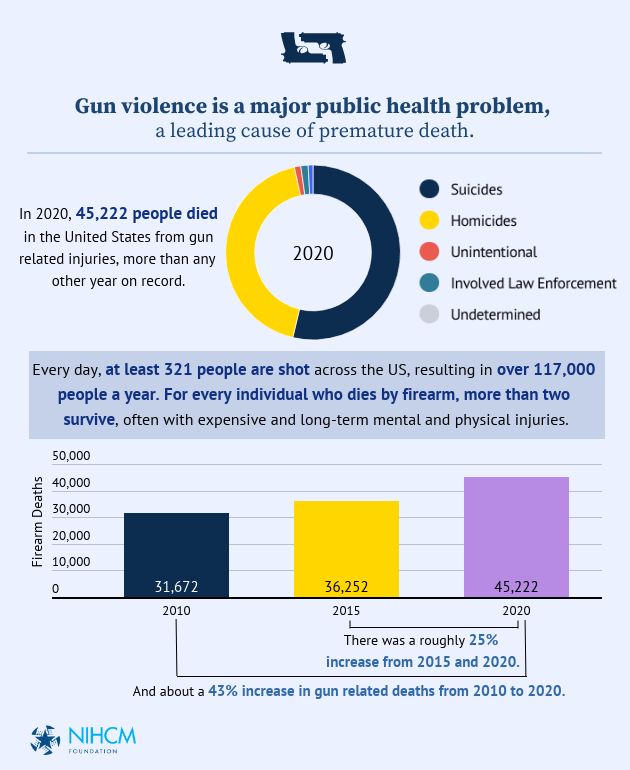 https://nihcm.org/
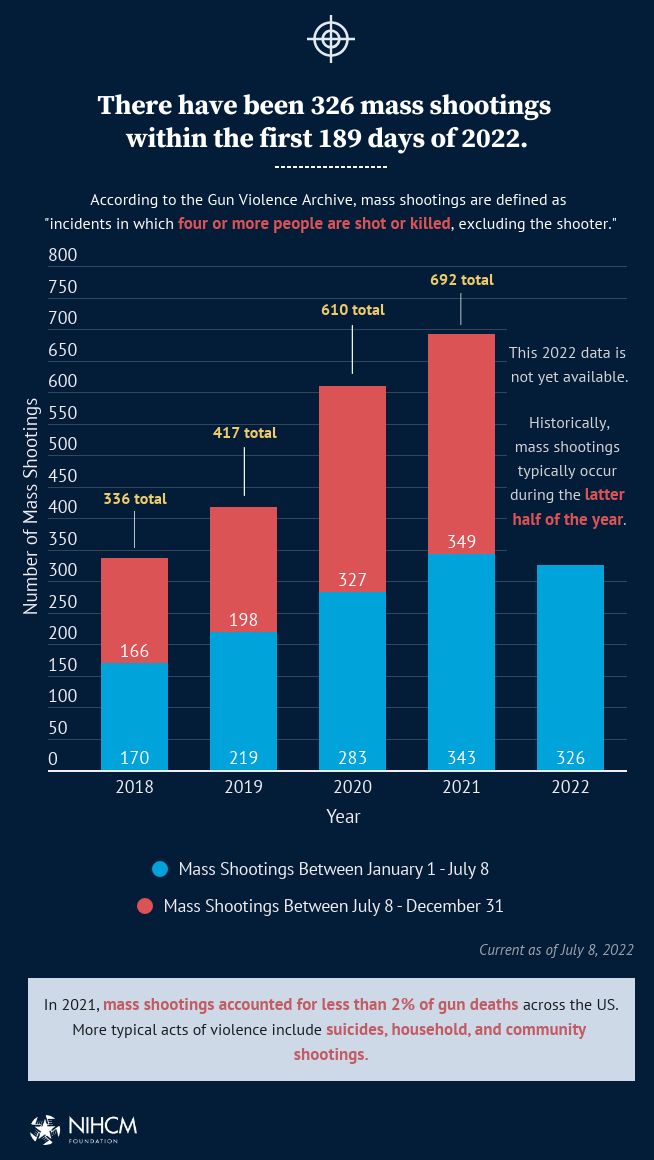 https://nihcm.org/
Data Check in
Firearm injury deaths are a leading cause of mortality across all age groups but the intent varies
Younger people: homicide
Older people: suicide
Firearms are now the leading cause of death for youth less than 19 years!
Males are disproportionately impacted
There is geographic variation in the firearm death rate
A larger number of people who identify as white die of firearm violence but members of minoritized communities are disproportionately affected
A lot of data can be pulled readily from WISQARS but there are increasing number of organizations that have prepared  slides with enhanced graphics
Non-fatal data is not easily obtainable 
But there is hope on the horizon to address this preventable injury
How can we address the Firearm Injury Health Crisis?
37
Public Health Approach to Violence Prevention
Primary Prevention Orientation
Efforts are focused on preventing violence before it occurs
Data-driven
Considers risk and resilience factors
Collaborative
Multi-sector approach
Population-based
Seeks community wide or “environmental” solutions
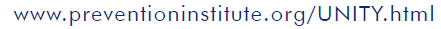 Factors Affecting the
Frequency of Violent
Events
Incidence
of Violence
Injury 
Outcomes
Factors Affecting
the Severity of Violent Incidents
KKC
Socioecological
Framework
Modified from NAP
Suicide Prevention Framework
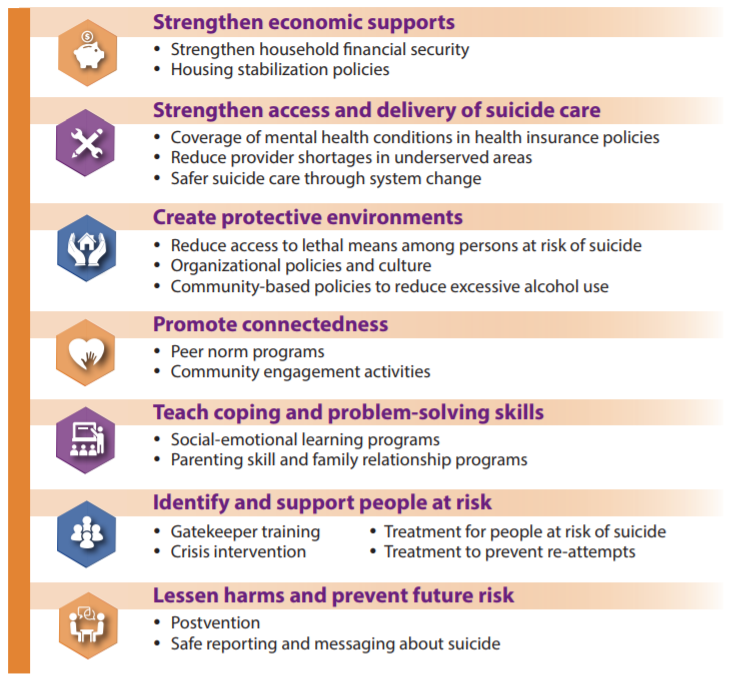 https://www.cdc.gov/violenceprevention/pdf/suicide-factsheet.pdf
41
How to engage trainees in firearm injury prevention research
42
Secondary Databases
WISQARS
https://wisqars.cdc.gov/data/explore-data/home
Behavioral Risk Factor Surveillance System
https://www.cdc.gov/brfss/index.html 
Youth Risk Behavior Survey
https://www.cdc.gov/healthyyouth/data/yrbs/index.htm
Fragile Families & Child Wellbeing Study
https://fragilefamilies.princeton.edu/data-and-documentation/data-contents-overview 
Gun Violence Archive
https://www.gunviolencearchive.org/
National Violent Death Reporting System
https://www.cdc.gov/violenceprevention/datasources/nvdrs/index.html 
And many more
43
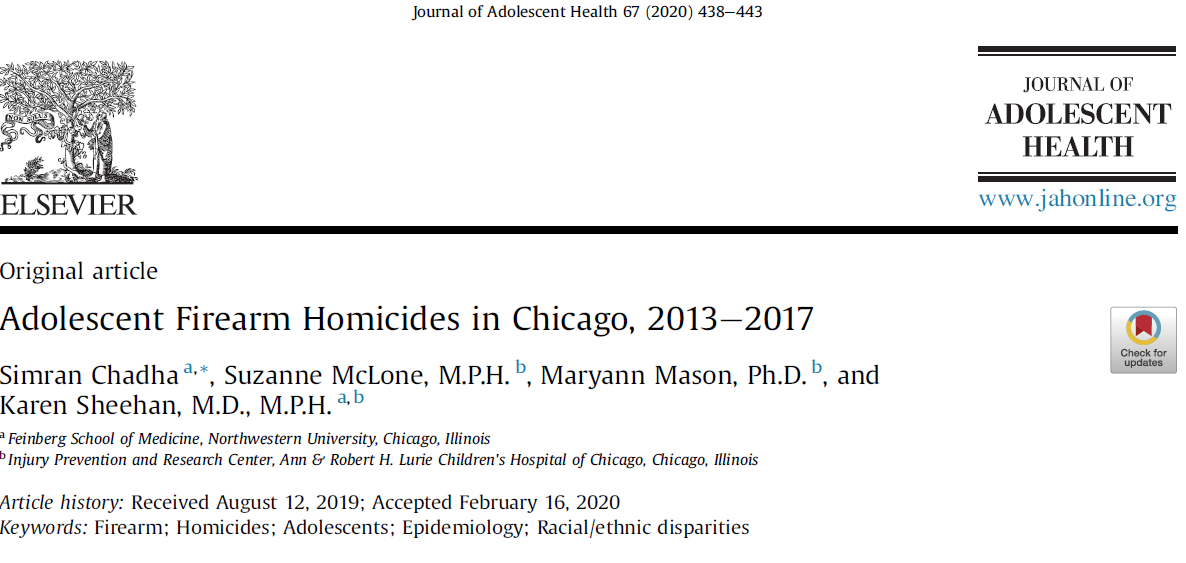 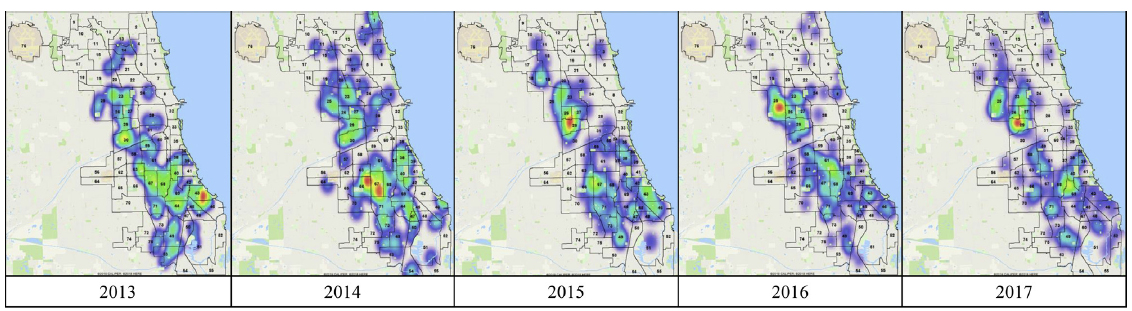 44
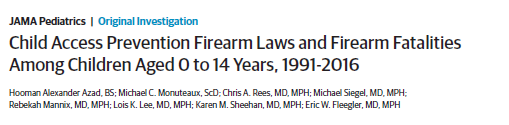 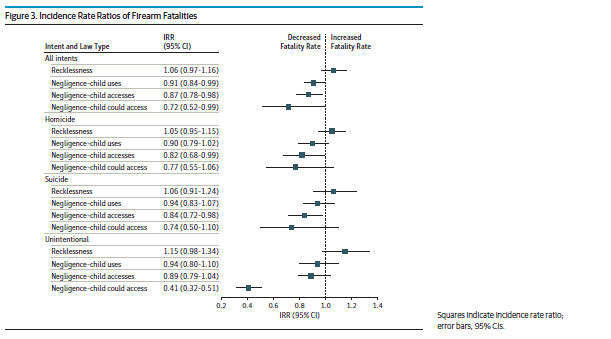 45
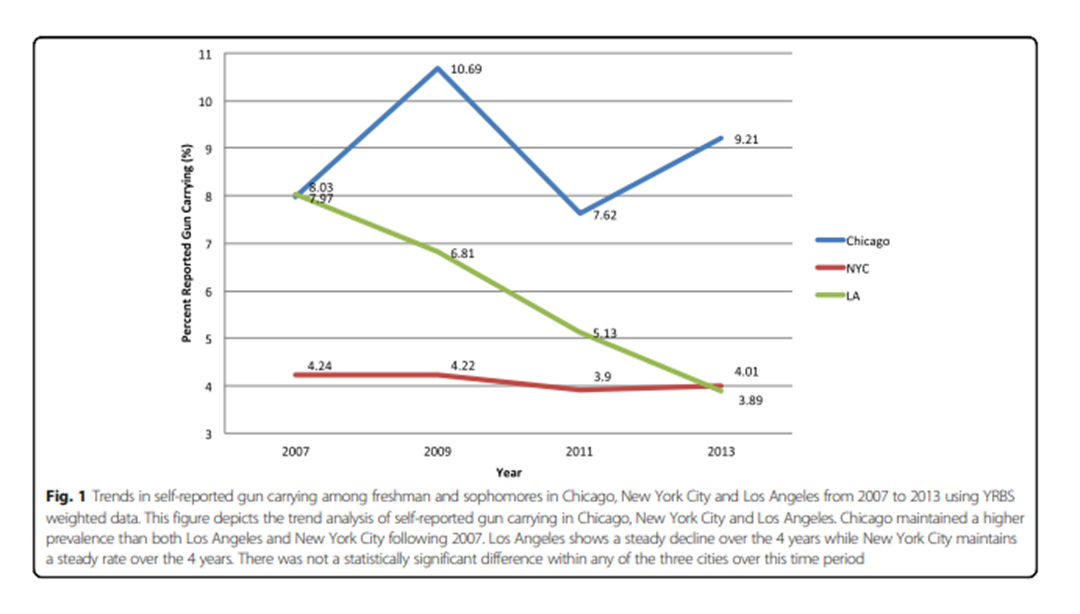 46
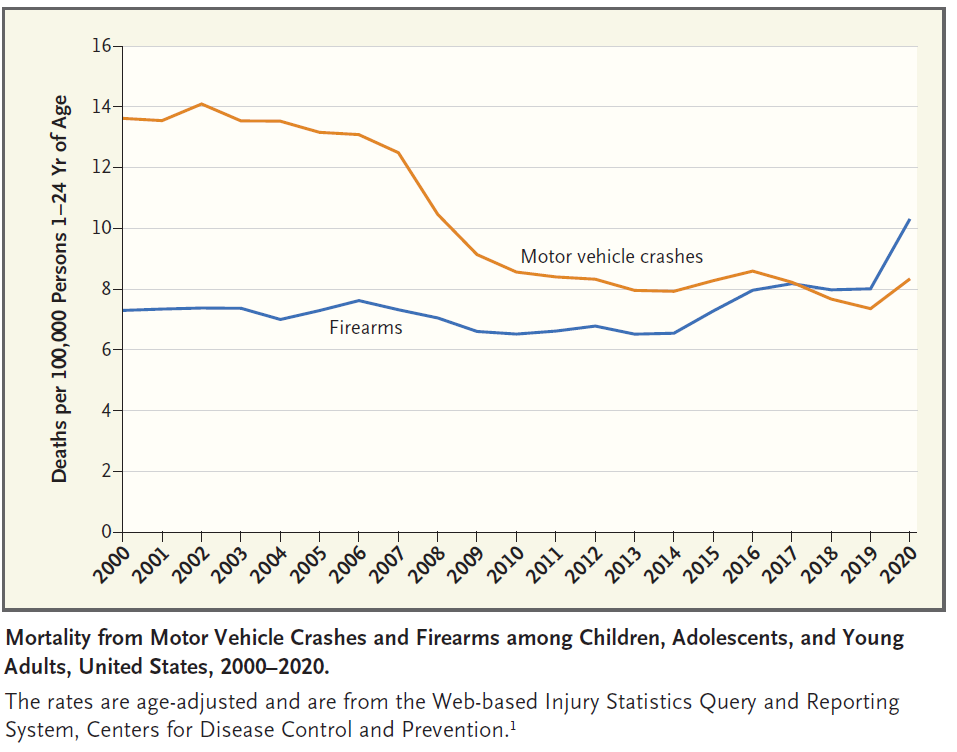 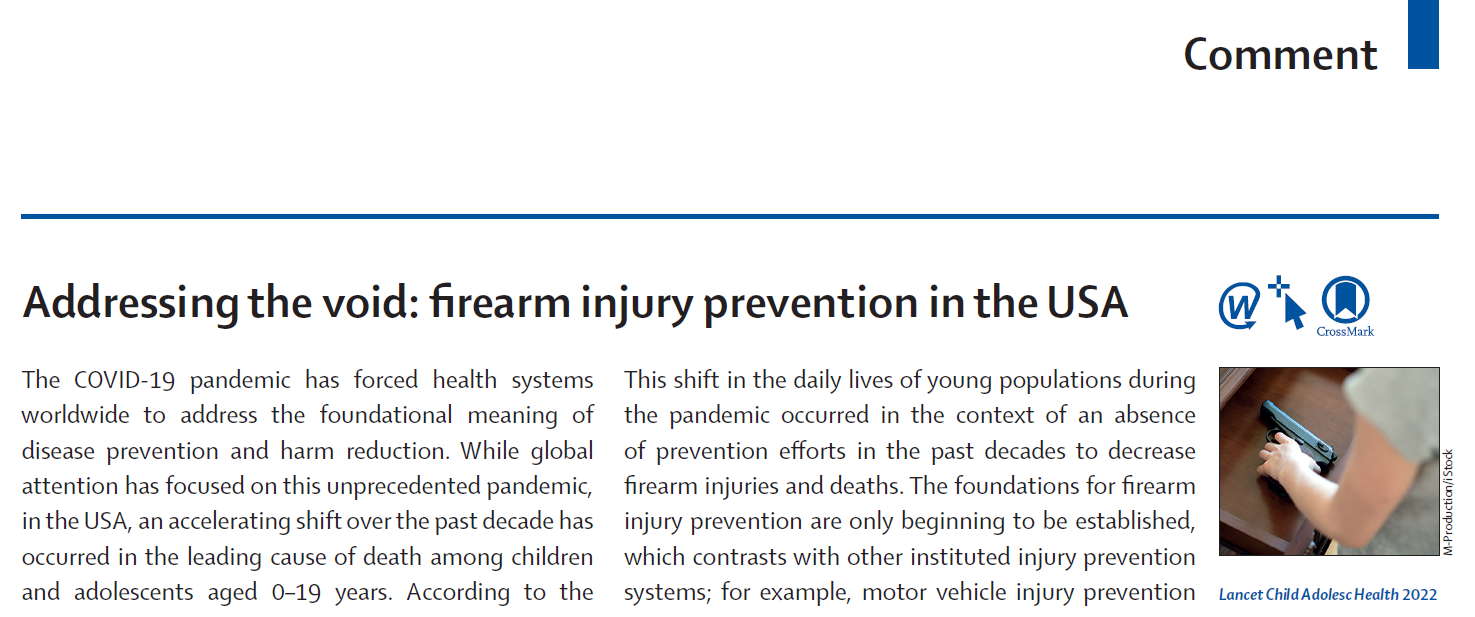 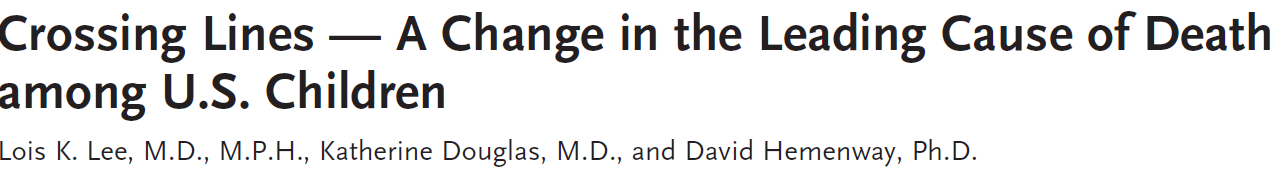 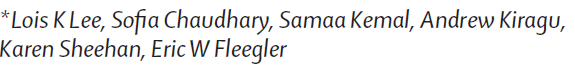 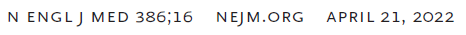 47
Why is it so important for medical students to be engaged in Firearm Injury Prevention Research?
In 1996, the Dickey Amendment essentially eliminated firearm injury prevention research funding
Not until 2020 was a significant amount of federal research dollars restored ($50 million)
Still a drop in the bucket compared to the relative burden of disease
Restriction led to a loss of a generation or two of firearm injury researchers
If our goal as physicians is to improve the health of populations, we need to focus on firearm injury prevention research and engaging trainees
Secondary database analysis in med school is a great place to start!
48
How to engage trainees in firearm injury prevention education
49
“Giving Clinicians the Tools They Need to Prevent Firearm Injury in their Patients”
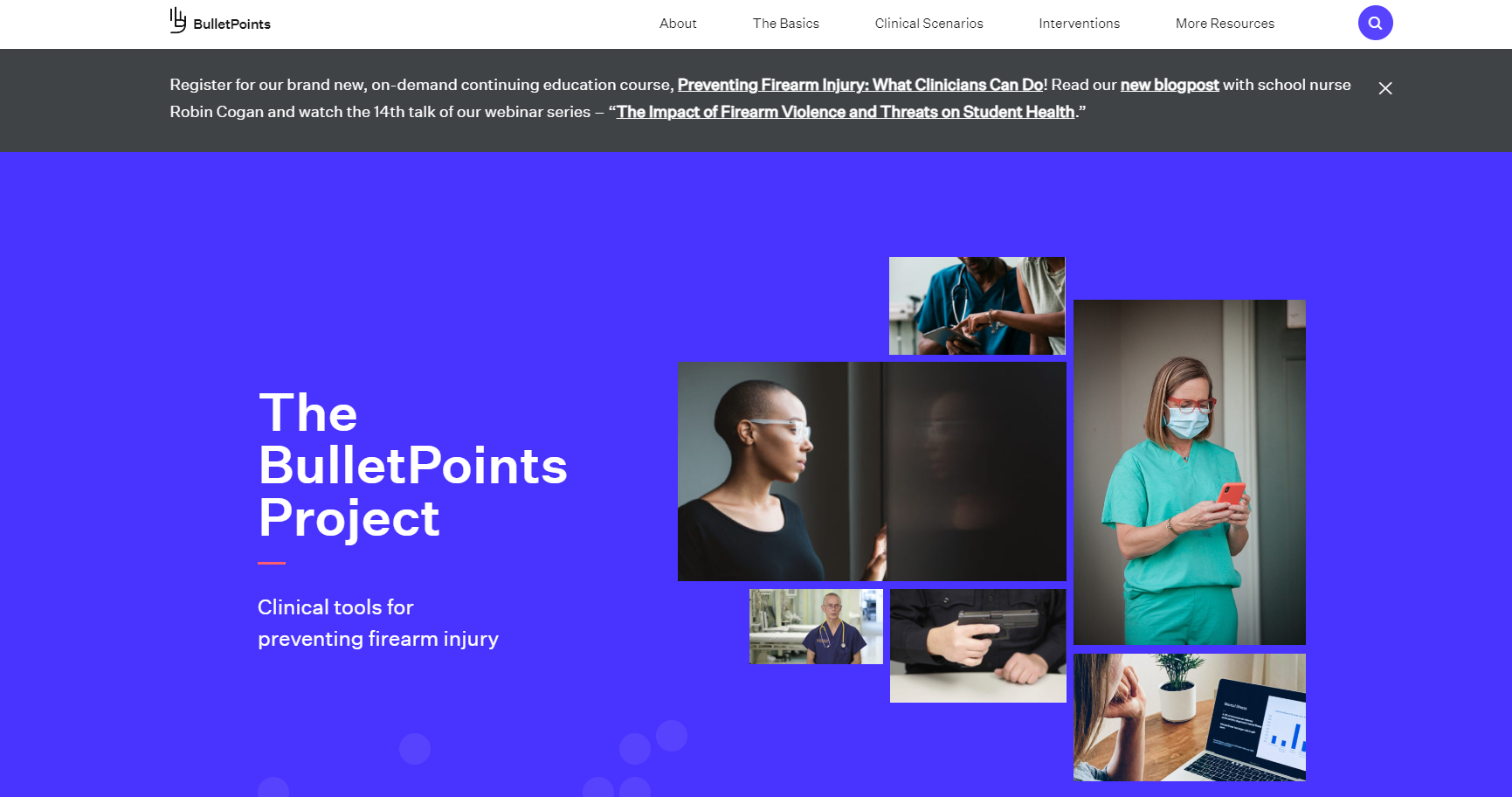 https://www.bulletpointsproject.org/
50
Pediatrics
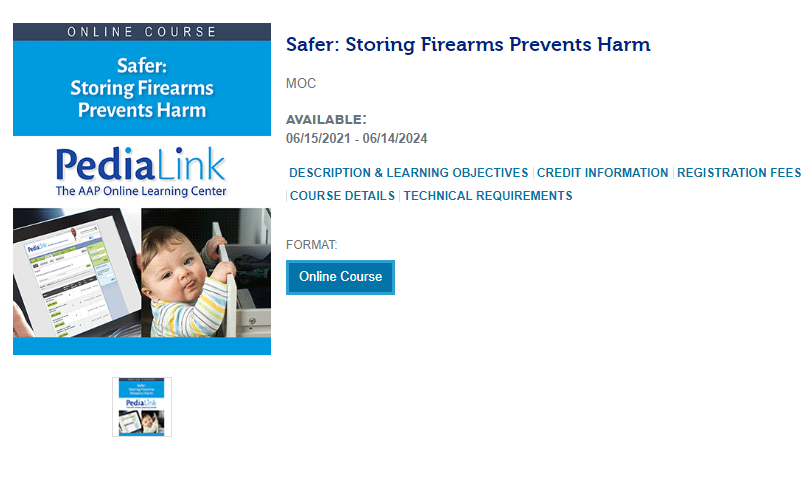 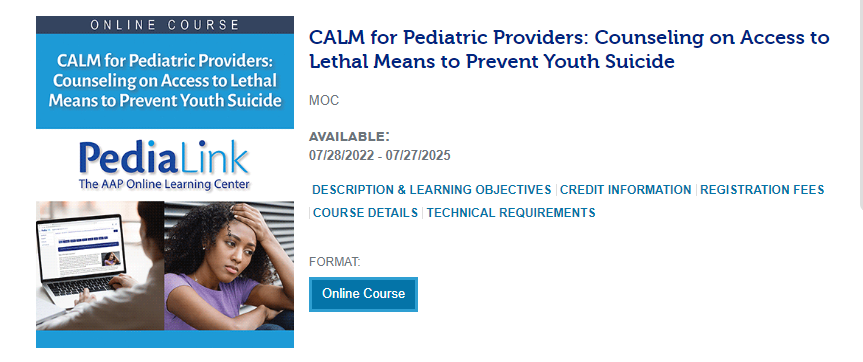 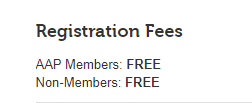 https://www.aap.org/en/patient-care/gun-safety-and-injury-prevention/
51
Psychiatry & Gerontology
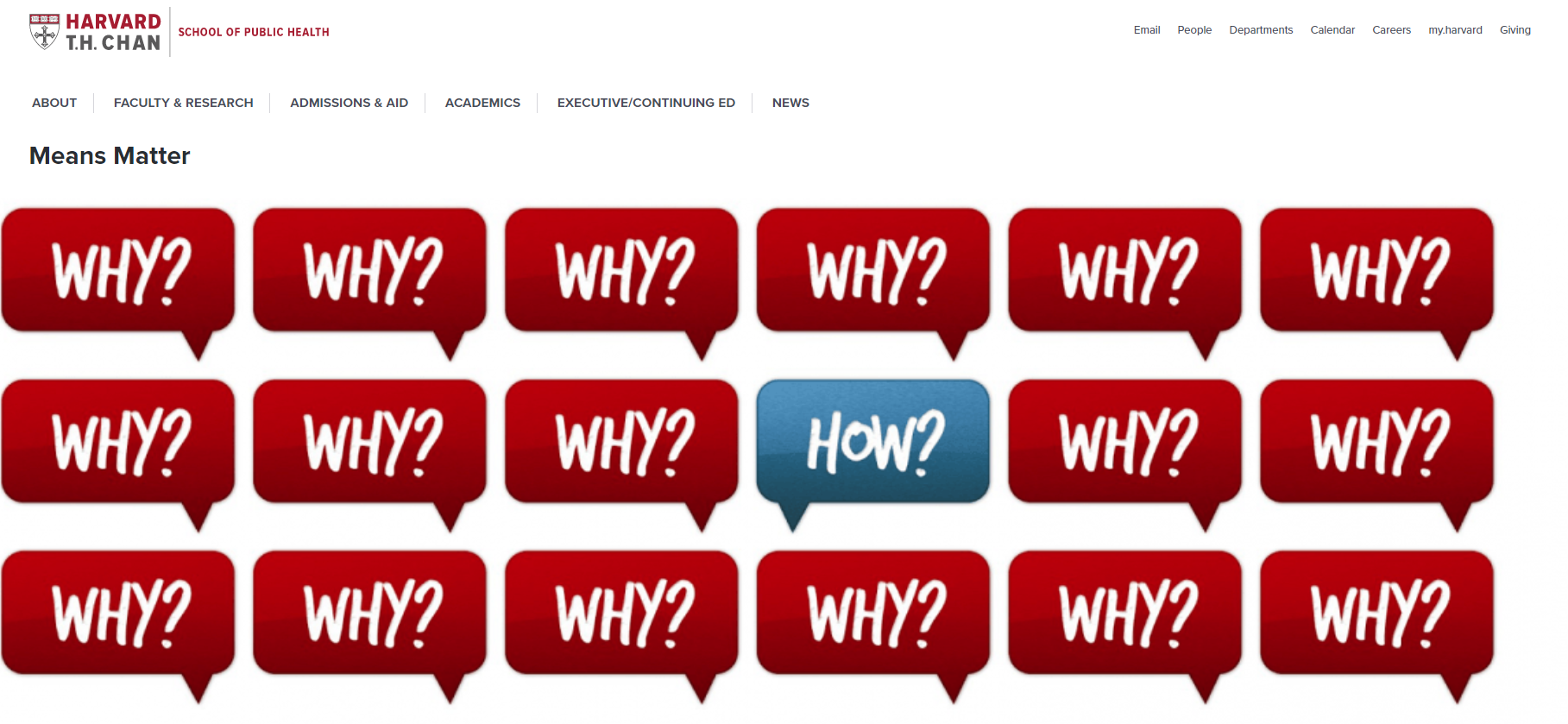 https://www.hsph.harvard.edu/means-matter/
52
Suicide: How
Means Matter
85% of firearm suicide attempts are fatal
Most nonfatal suicide attempts are overdoses, followed by cutting; <1% use a gun
90% of survivors of near lethal suicide attempts do not commit suicide later

Multiple studies have shown a gun in the home increases the risk of suicide
Risk of youth suicide lower in those storing all guns locked or unloaded (Grossman et al, JAMA 2005)
www.meansmatter.org
53
OB, Pediatrics, & Internal Medicine
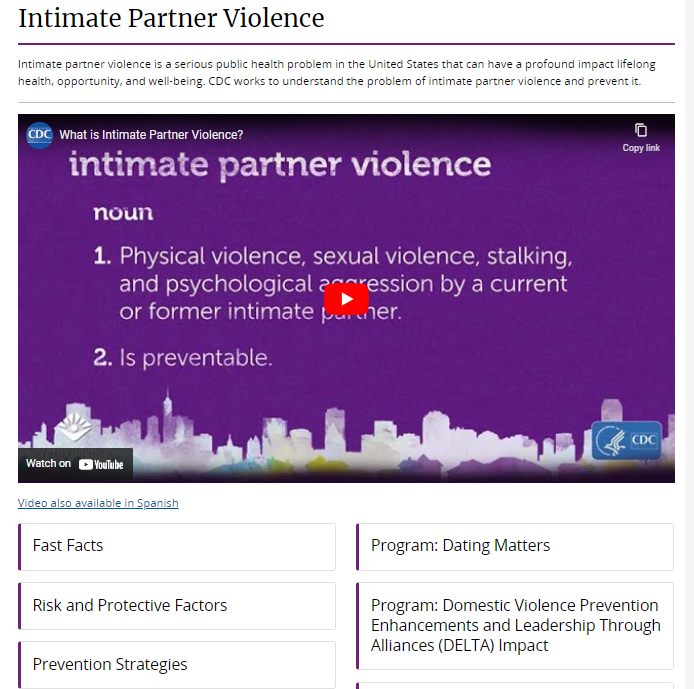 https://www.cdc.gov/violenceprevention/intimatepartnerviolence/index.html
54
Surgery
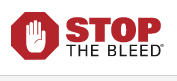 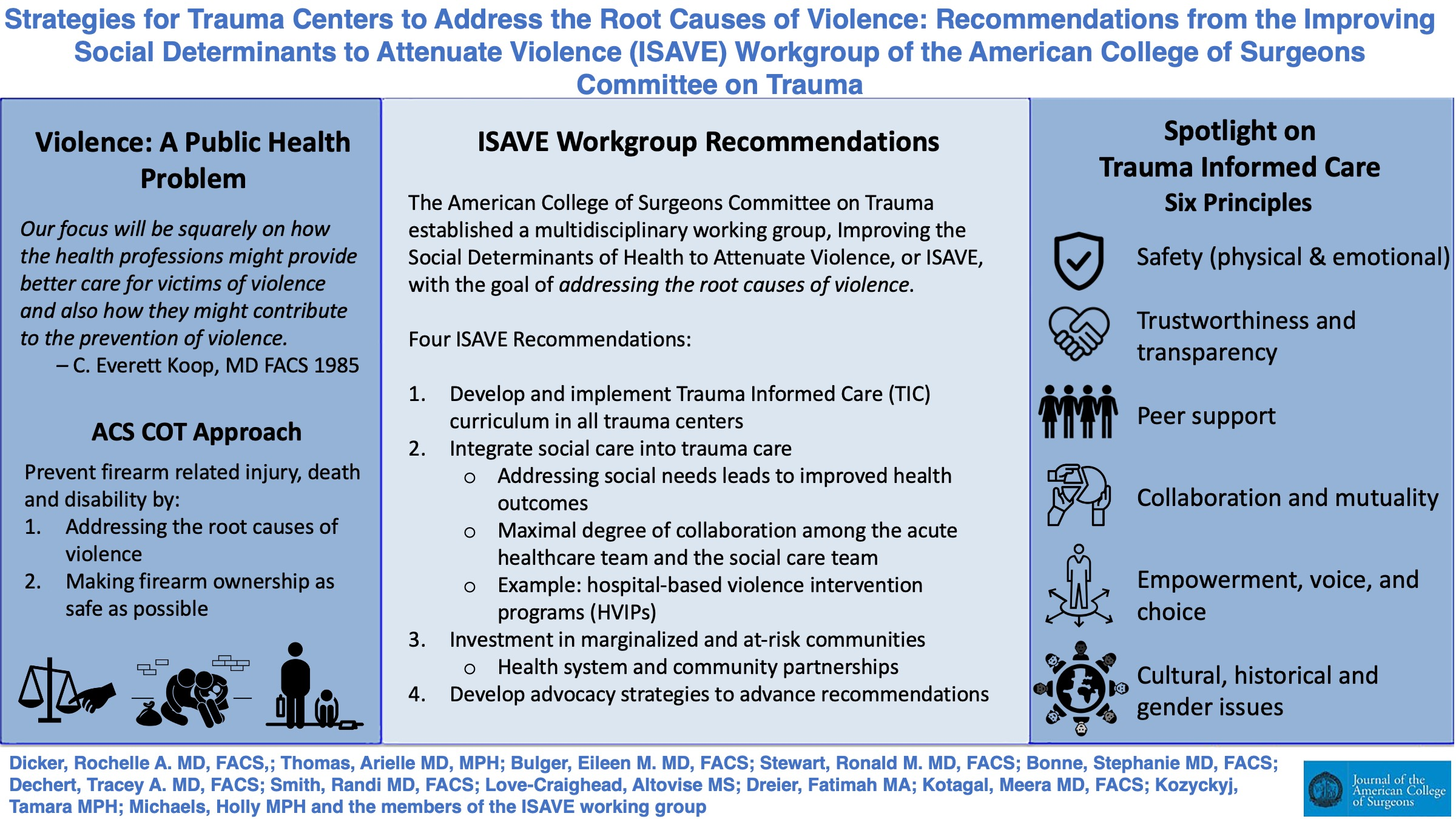 Symphony Fletcher &
Dr. Abdullah Pratt; U of C
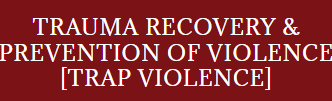 https://www.stopthebleed.org/training/online-course/
55
How to engage trainees in firearm injury prevention advocacy
56
What is Advocacy?
Using student research to inform policy change
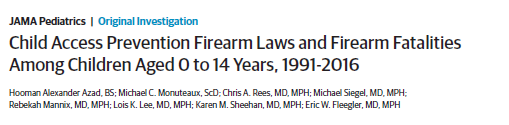 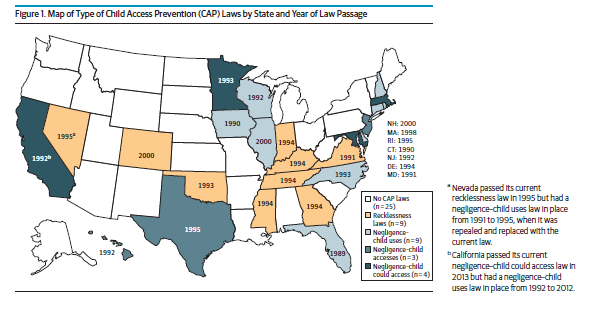 58
Student Action to Prevent Firearm Violence:Blogs & Letters to the Editor
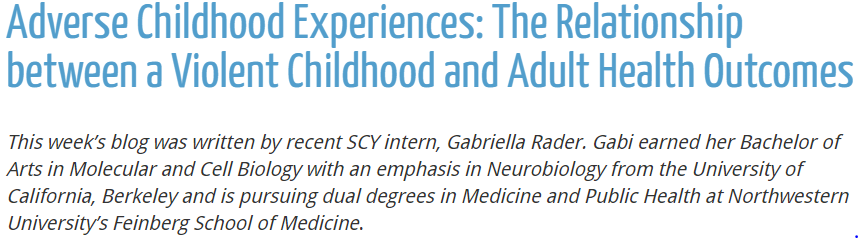 Student Action to Prevent Firearm Violence:Press Conferences
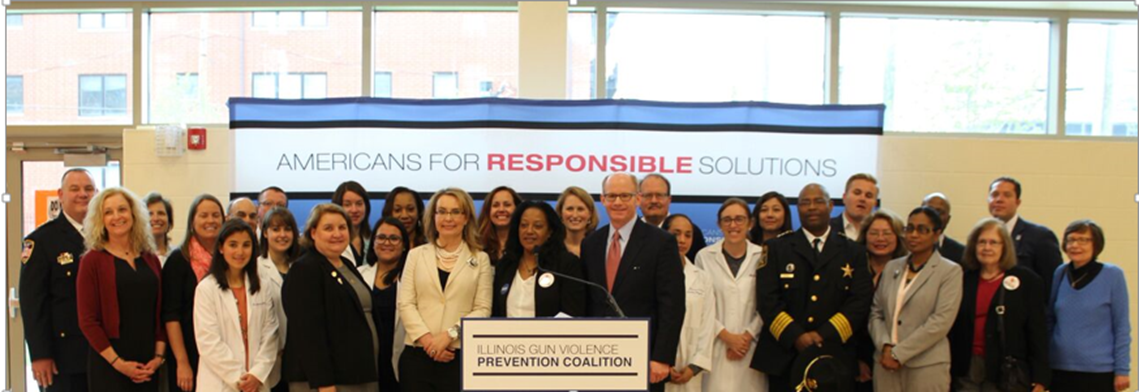 Why we need to teach medical students about firearm injury
Firearm injury is the  leading cause of death for young people in the US
It is a health equity issue
Certain groups are disproportionately affected
Nearly every discipline has an interaction with firearm injury and their patient population
69% of 2018 pediatric residency graduates reported treating a gun injury in training.
41% treated five or more children with gun injuries and 18% treated 10 or more injuries.
Including education about firearm injury prevention can be done with minimal disruption to other content
Life expectancy is decreasing in this country and not all of the cause is due to COVID, firearms play a significant role
Firearm injury is preventable—but we need to give our students the tools to address it
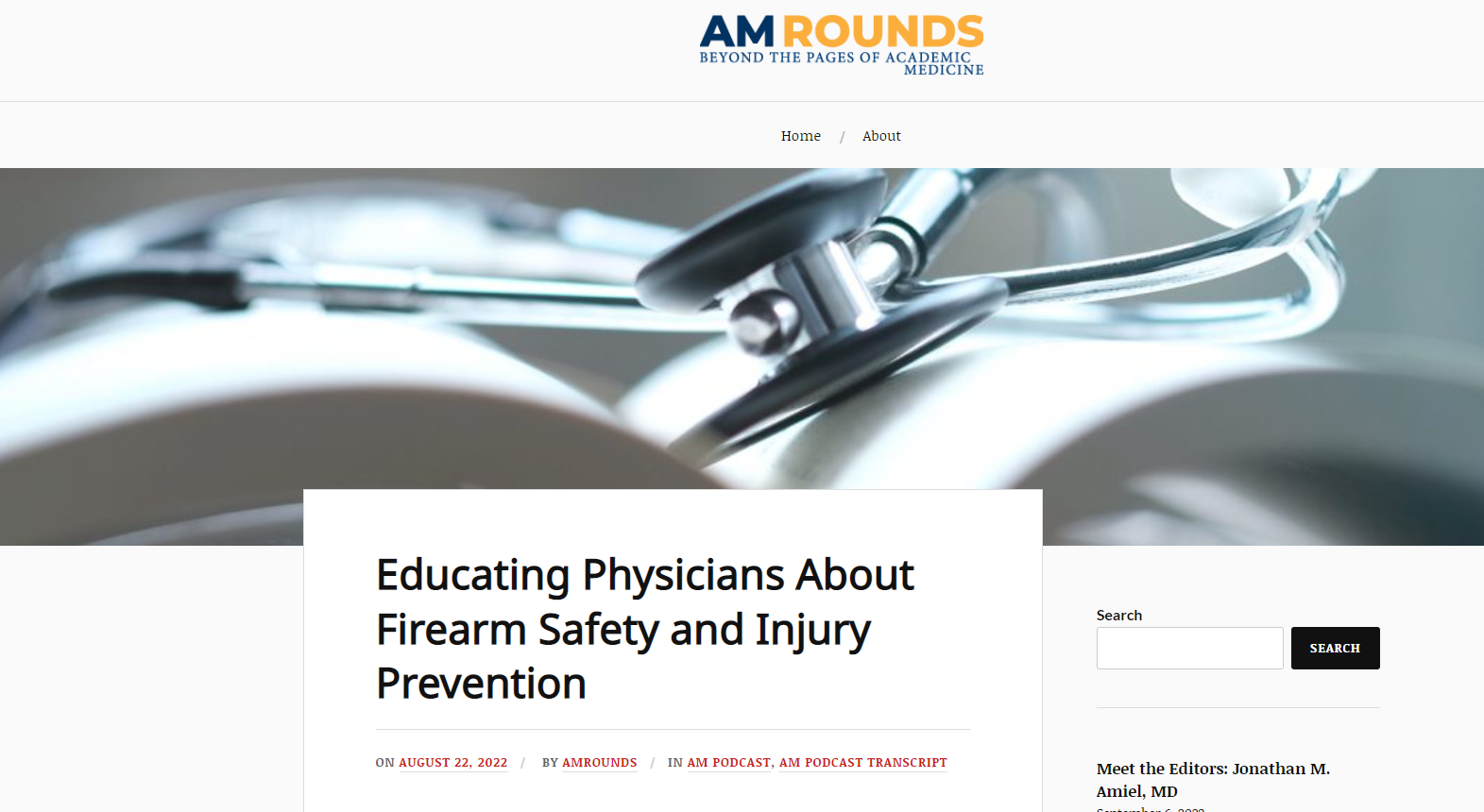 Educating Physicians About Firearm Safety and Injury Prevention – AM Rounds (academicmedicineblog.org)
“I want to thank you all for joining the podcast today. And I want to encourage all of our listeners to visit academicmedicine.org to find the articles that we discussed today, as well as the complete collection on firearm injury prevention education. If you or your colleagues have work in this area, consider submitting it to us for peer review and publication.”
Toni Gallo, Staff Editor
On this episode of the Academic Medicine Podcast, guests Katherine Hoops, MD, MPH, Andra Blomkalns, MD, MBA, and Allison Augustus-Wallace, PhD, MS, MNS, join host Toni Gallo to talk about firearm safety and injury prevention education.
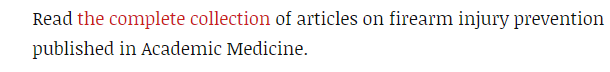 62
The Complete Collection
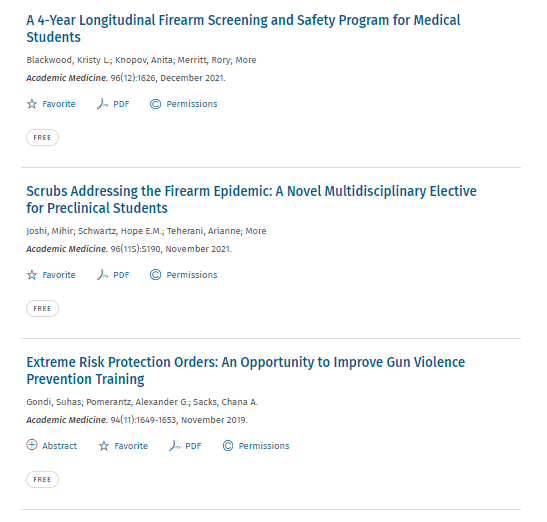 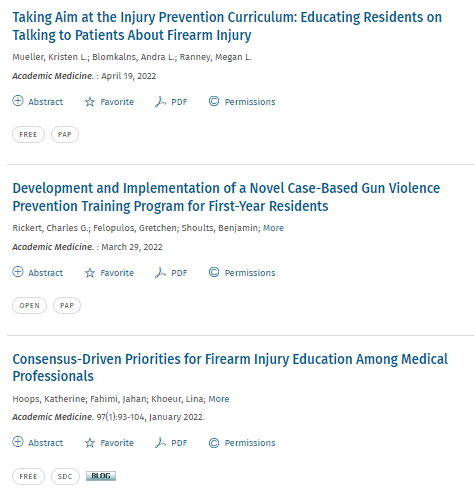 63
The Complete Collection
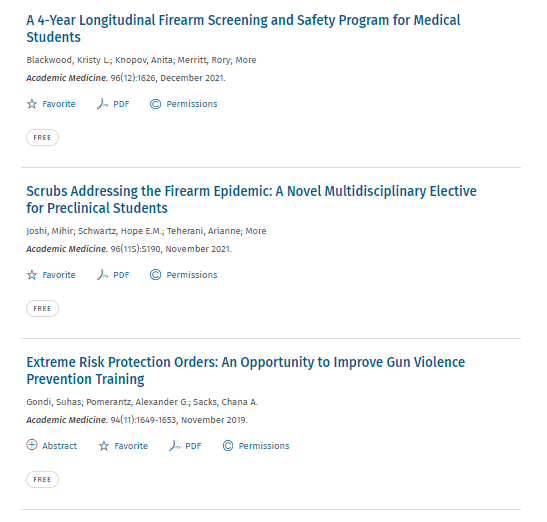 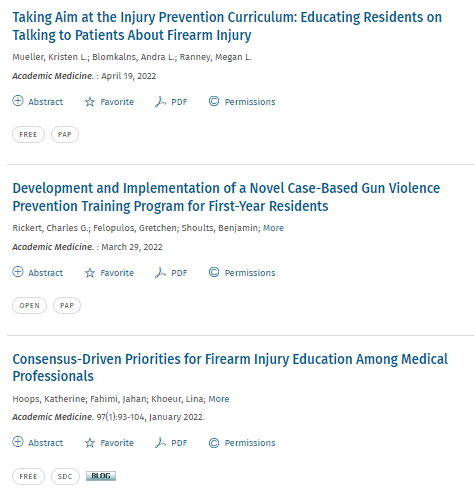 64
The Complete Collection
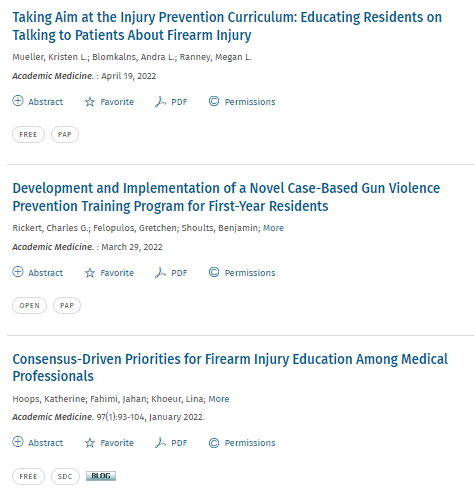 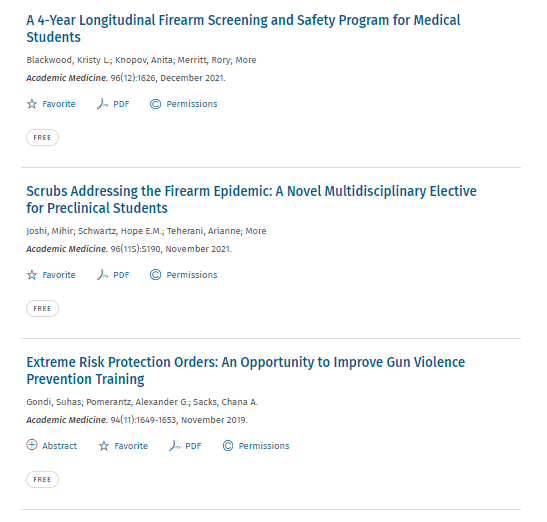 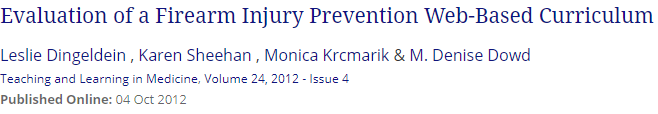 65
The Complete Collection
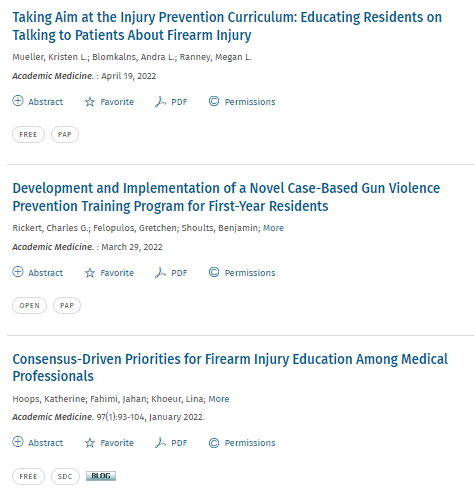 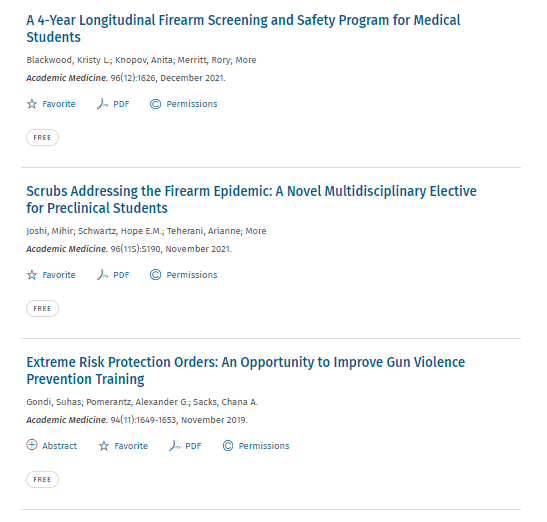 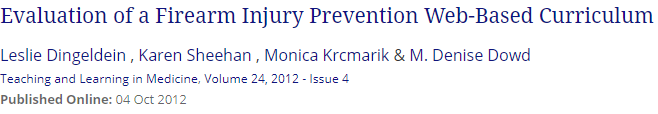 66
Professional Organization Resources
https://www.aap.org/en/patient-care/gun-safety-and-injury-prevention/

https://www.facs.org/quality-programs/trauma/advocacy-and-injury-prevention/firearm-injury-prevention-activities/

https://www.apa.org/topics/gun-violence-crime

https://www.acog.org/clinical-information/policy-and-position-statements/statements-of-policy/2019/gun-violence-and-safety

https://www.aafp.org/advocacy/advocacy-topics/prevention-public-health/injury-violence.html

https://education.psychiatry.org/diweb/catalog
67
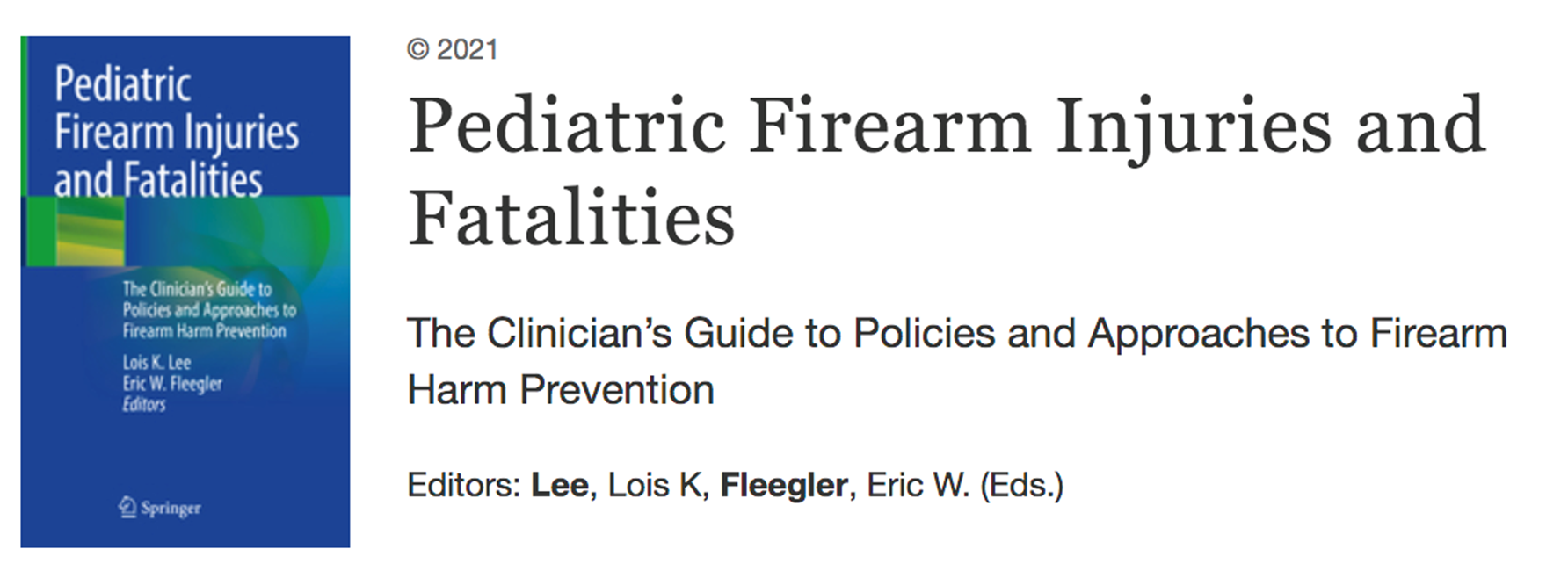 68
Thank you!
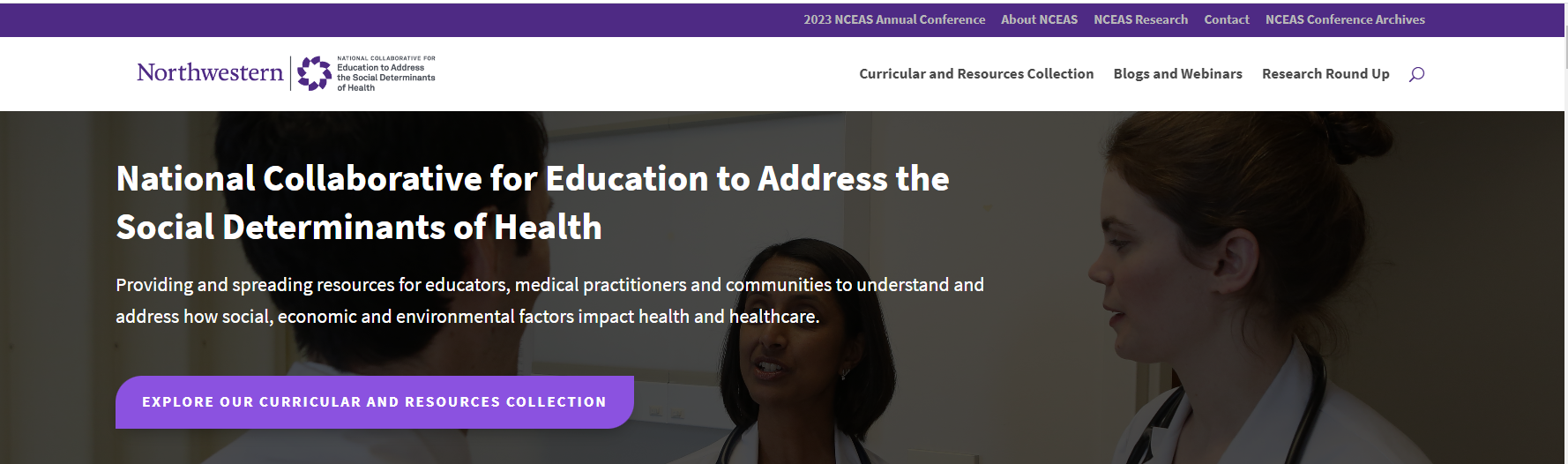 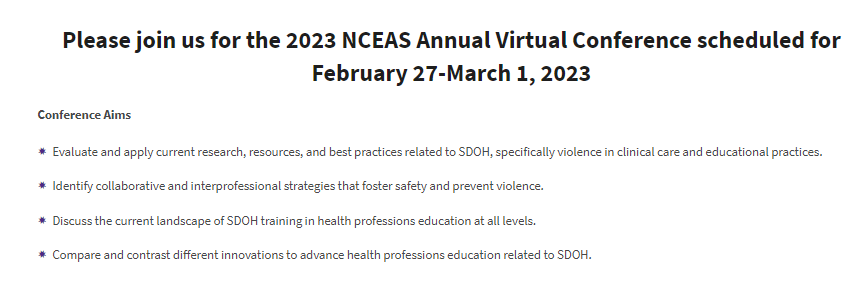 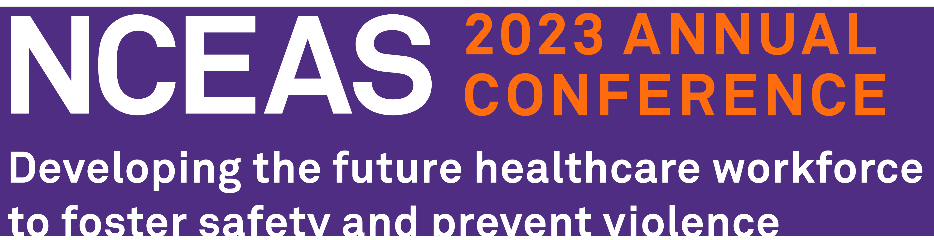 https://sdoheducation.org/
69